Муниципальное дошкольное образовательное учреждение «Детский сад №61»г.Ярославль, 2018 год
«За здоровьем — 
в детский сад!»


Презентация «недели здоровья» в первой младшей группе №1 «Вишенка».

Подготовили: Матвеева С.Ф.
Бойкова Л.С.
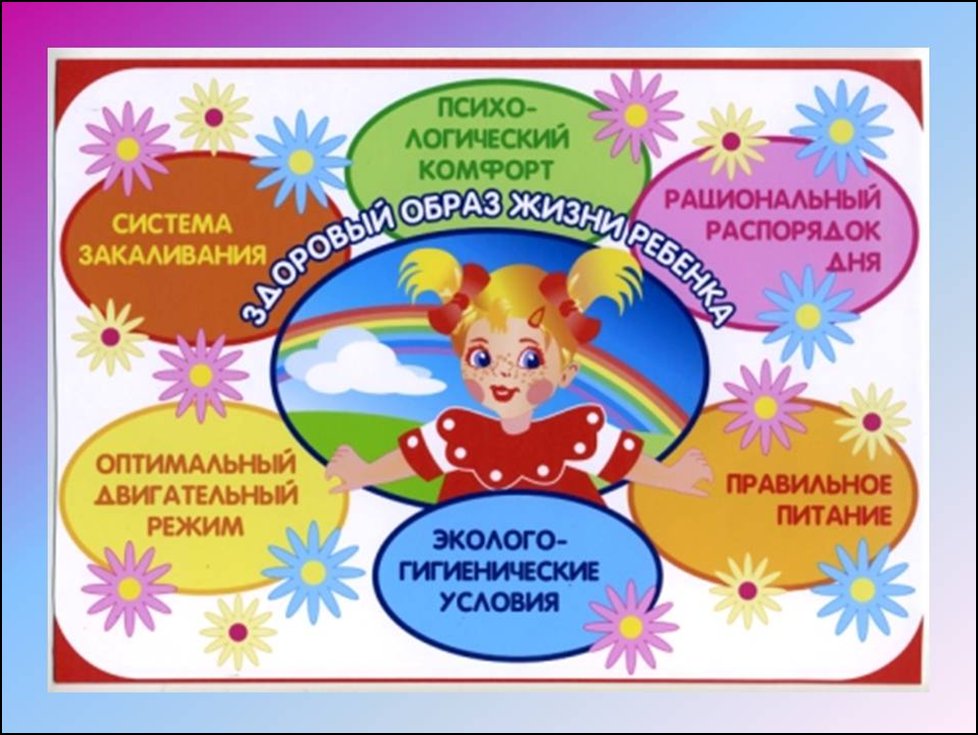 Понедельник «День чистоты!».Девиз: «Здоровье-это соблюдение правил гигиены!».
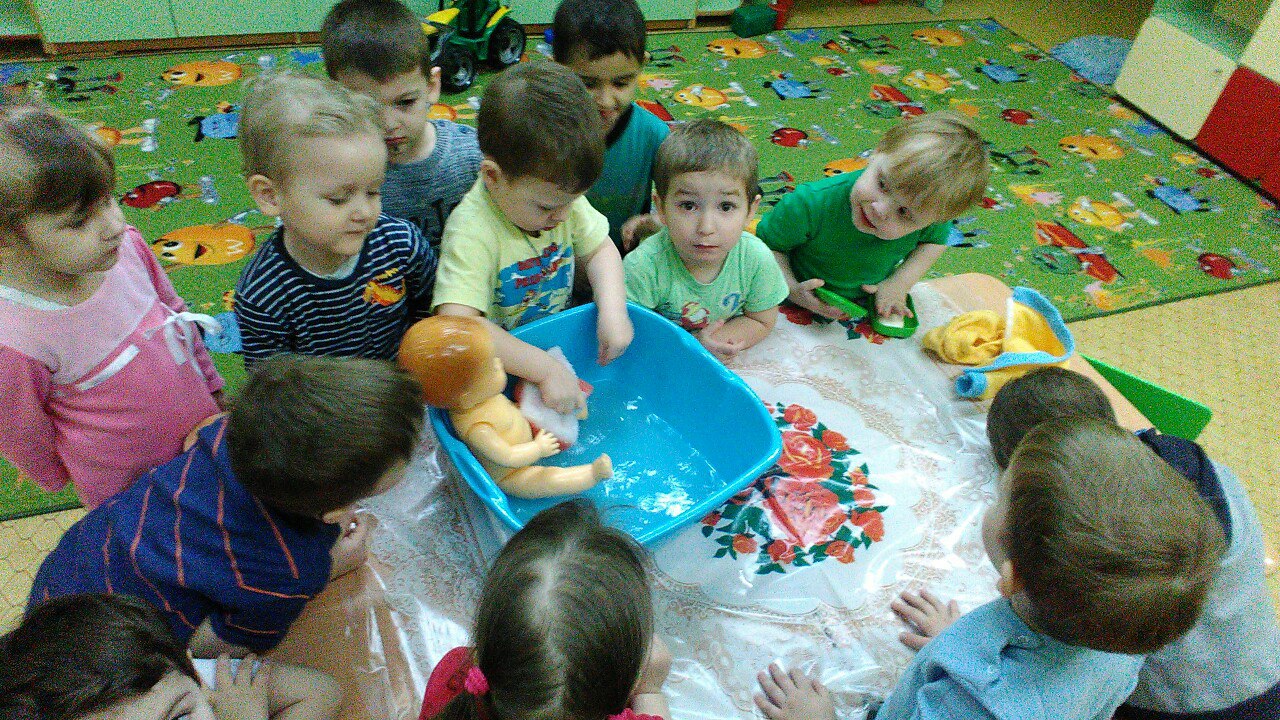 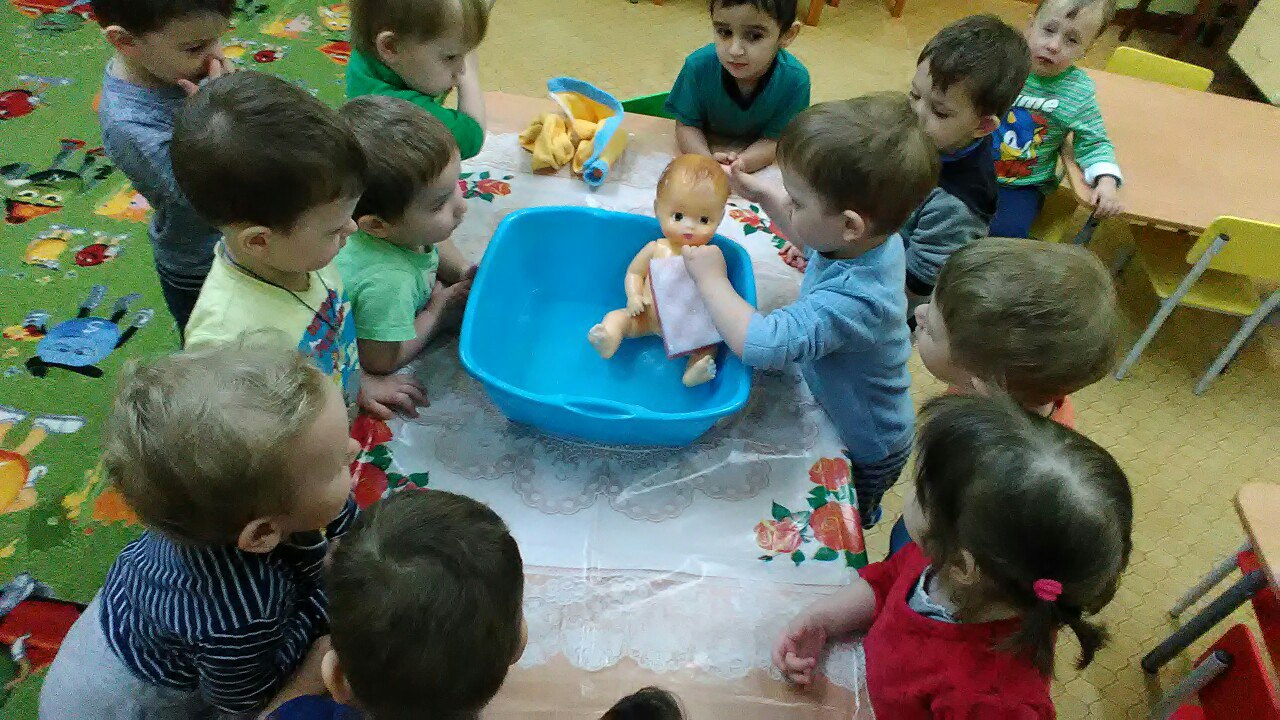 «Купаем куклу Катю».
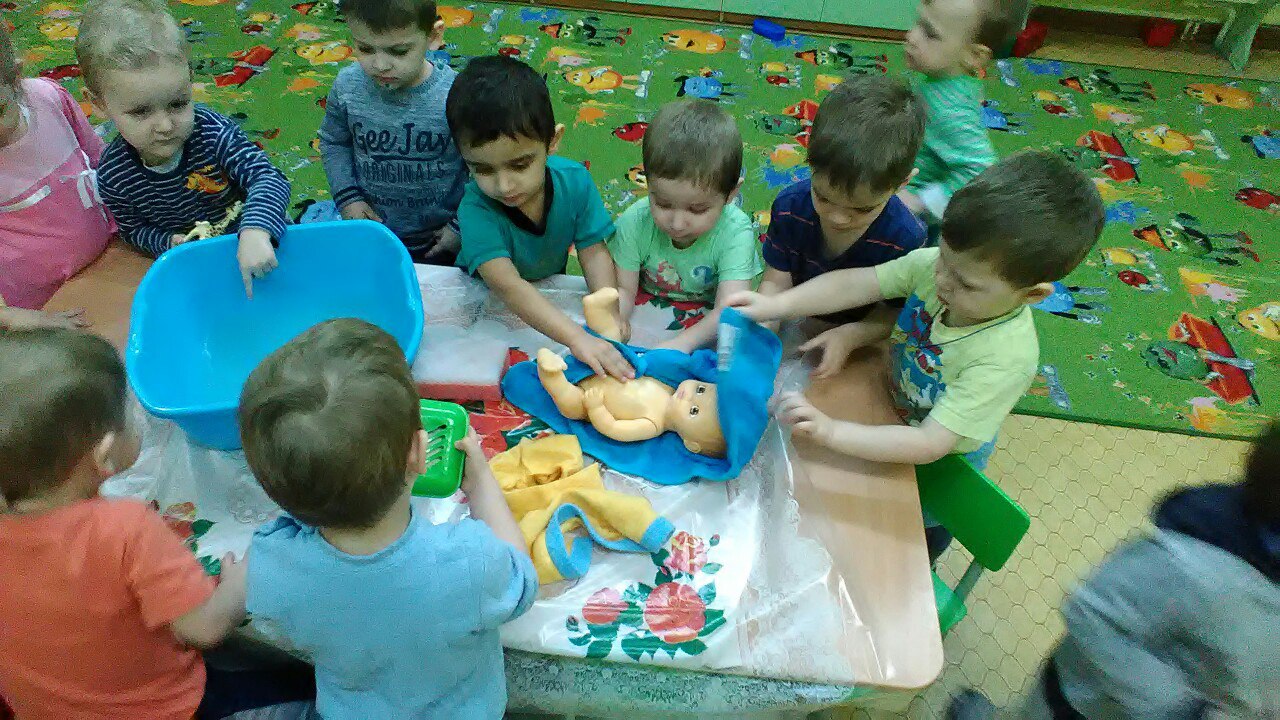 Понедельник «День чистоты!».
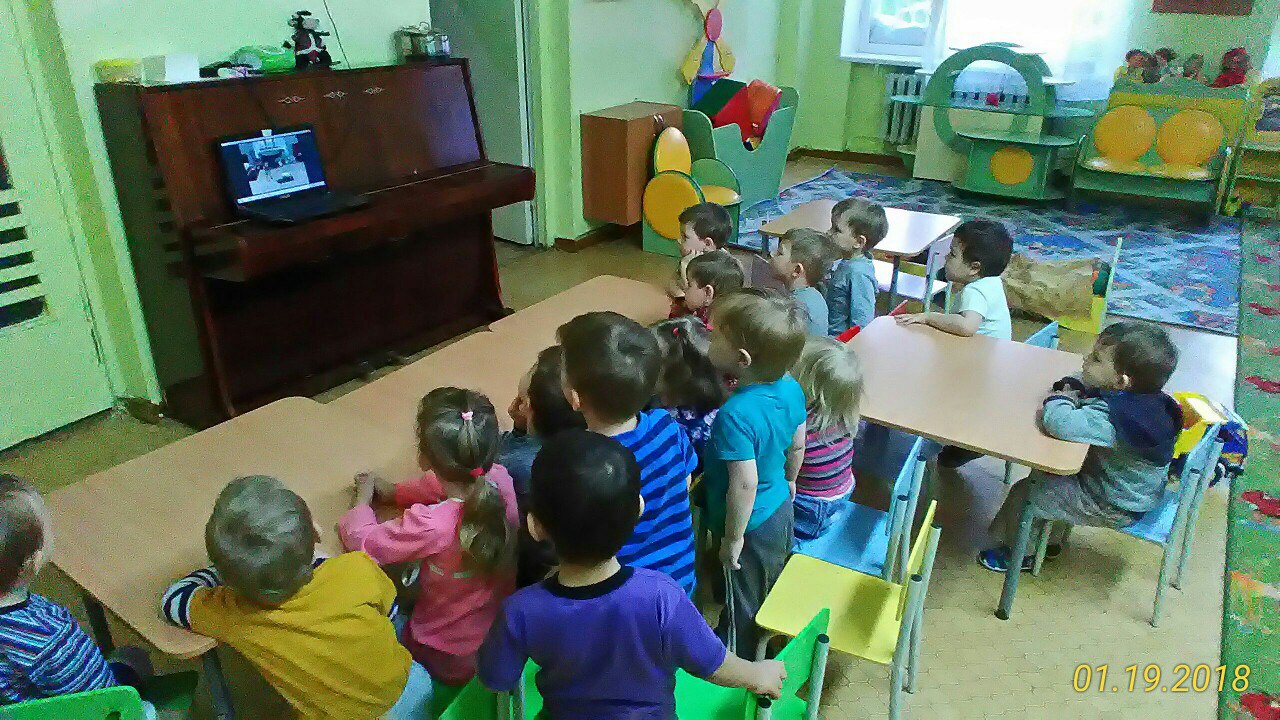 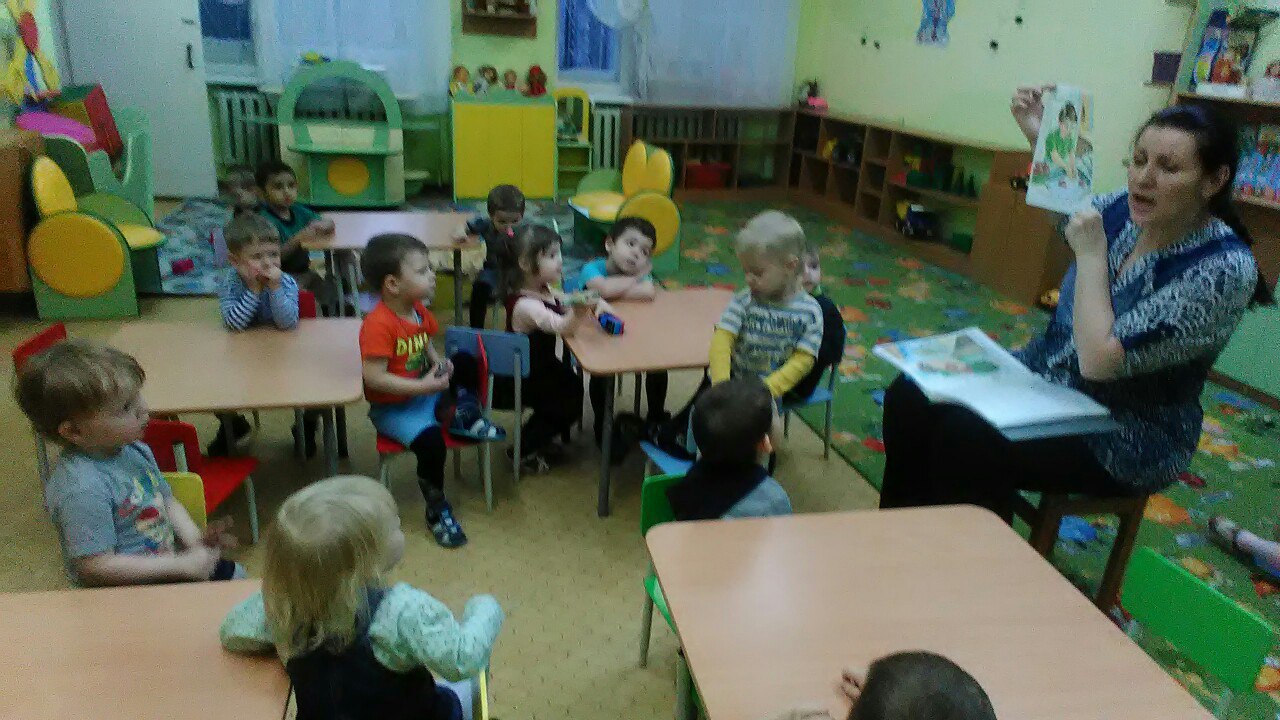 Смотрели мультфильм «Мойдодыр», почитали с детьми А.Барто «Девочка чумазая».
Провели «минутку безопасности» по теме «Хорошо-плохо» из раздела «здоровье».
Вторник «День полезных продуктов». Девиз: «Здоровье-это правильное питание!»
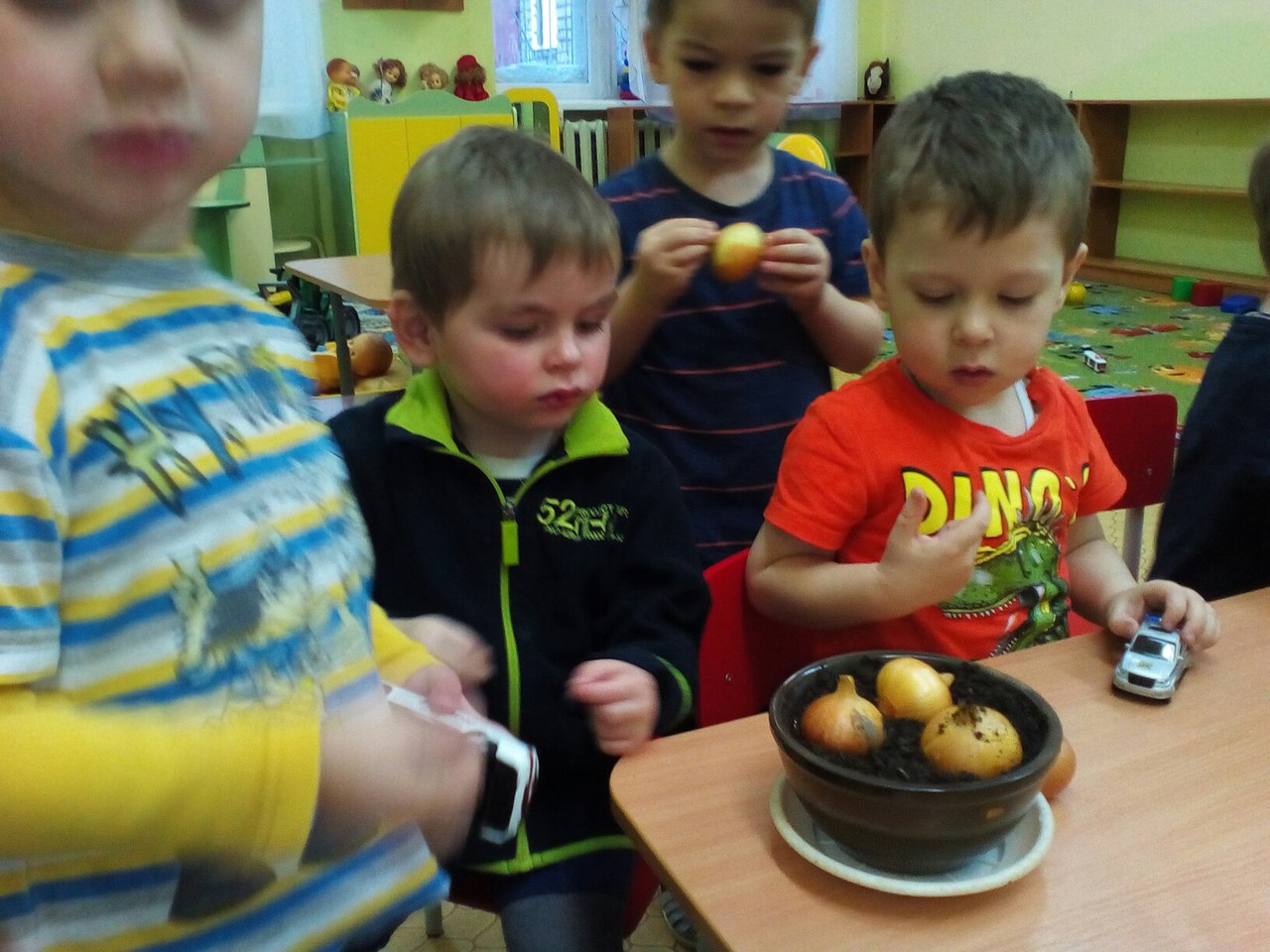 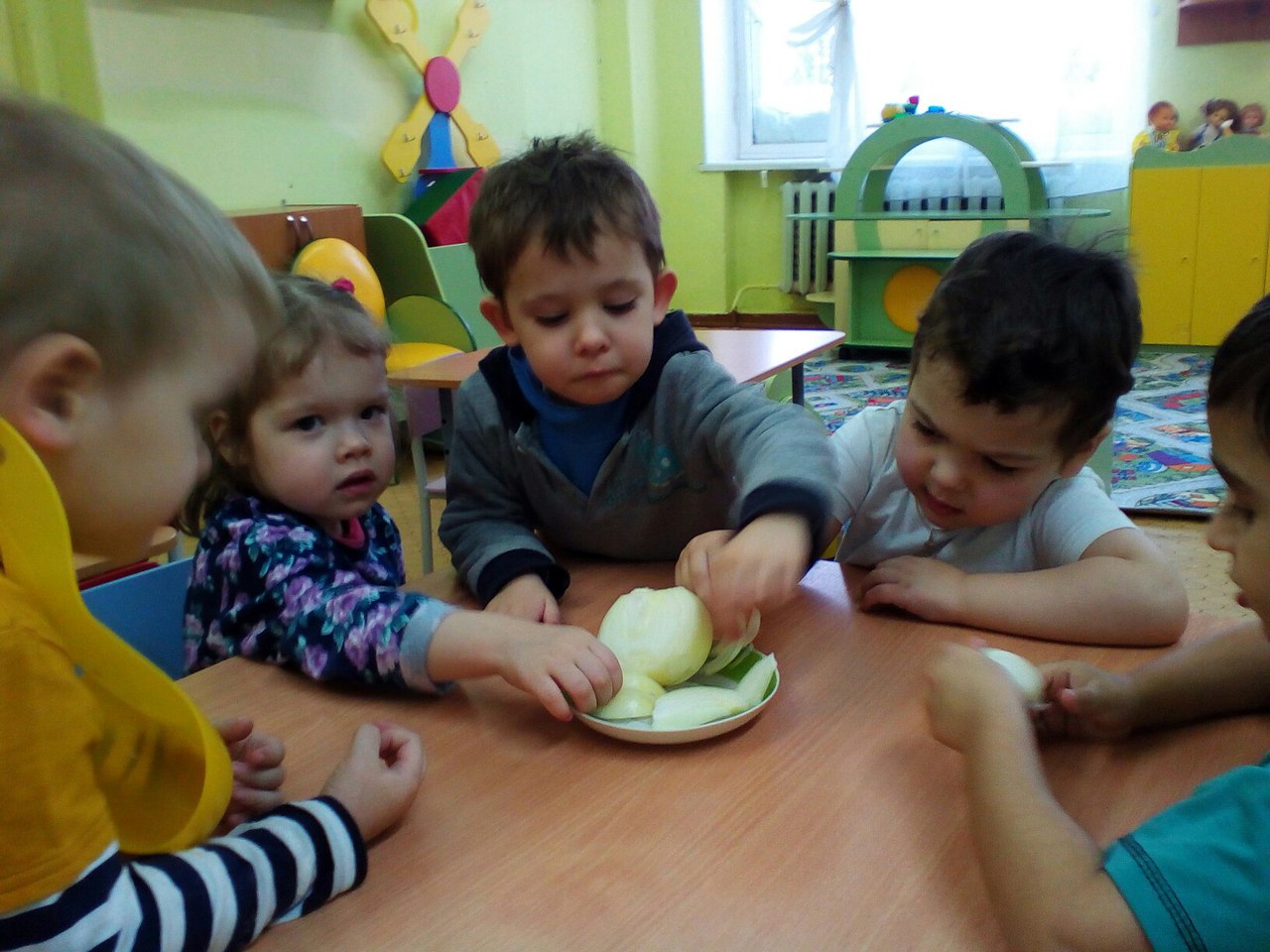 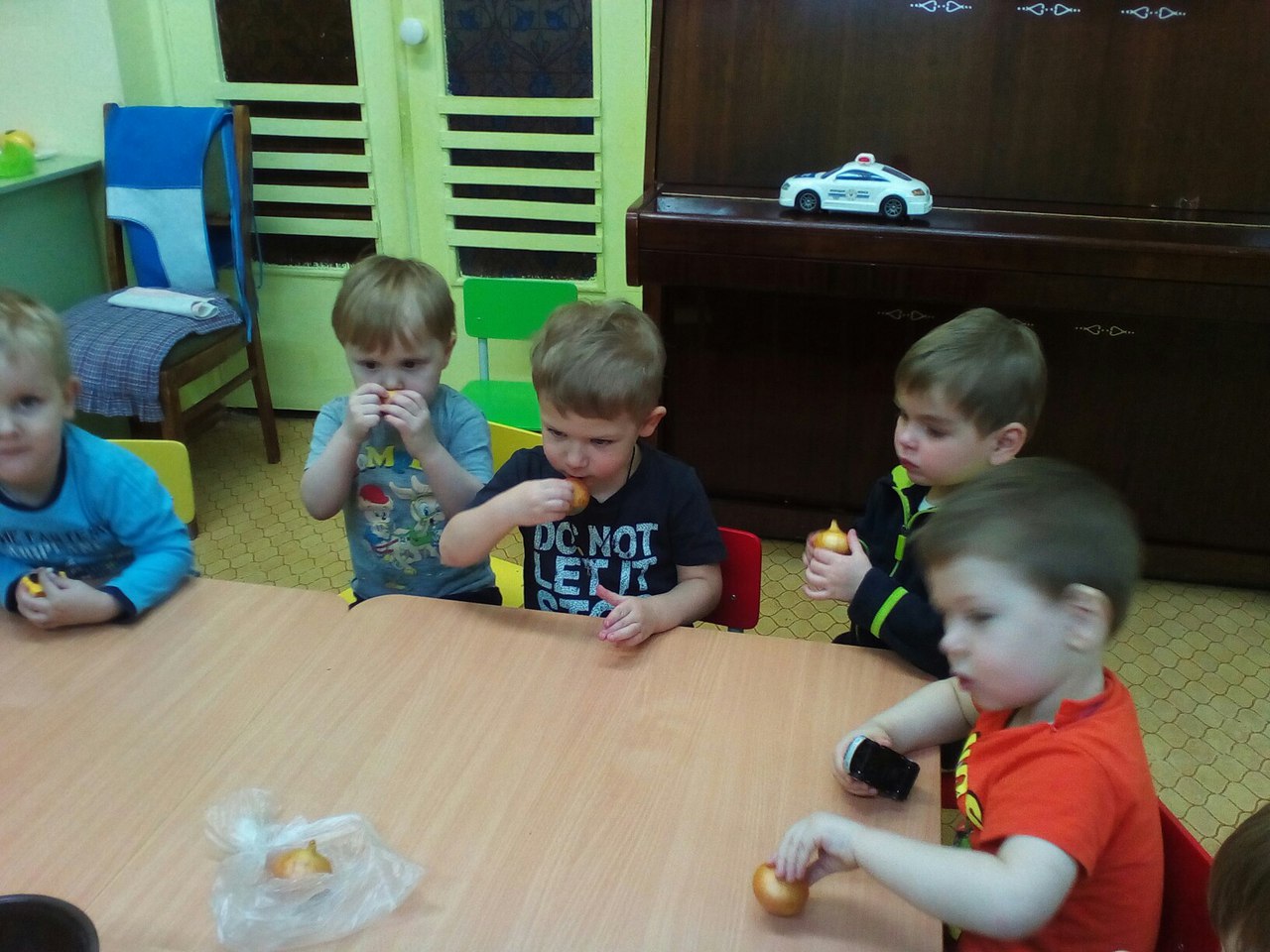 «Сажаем лучок»,
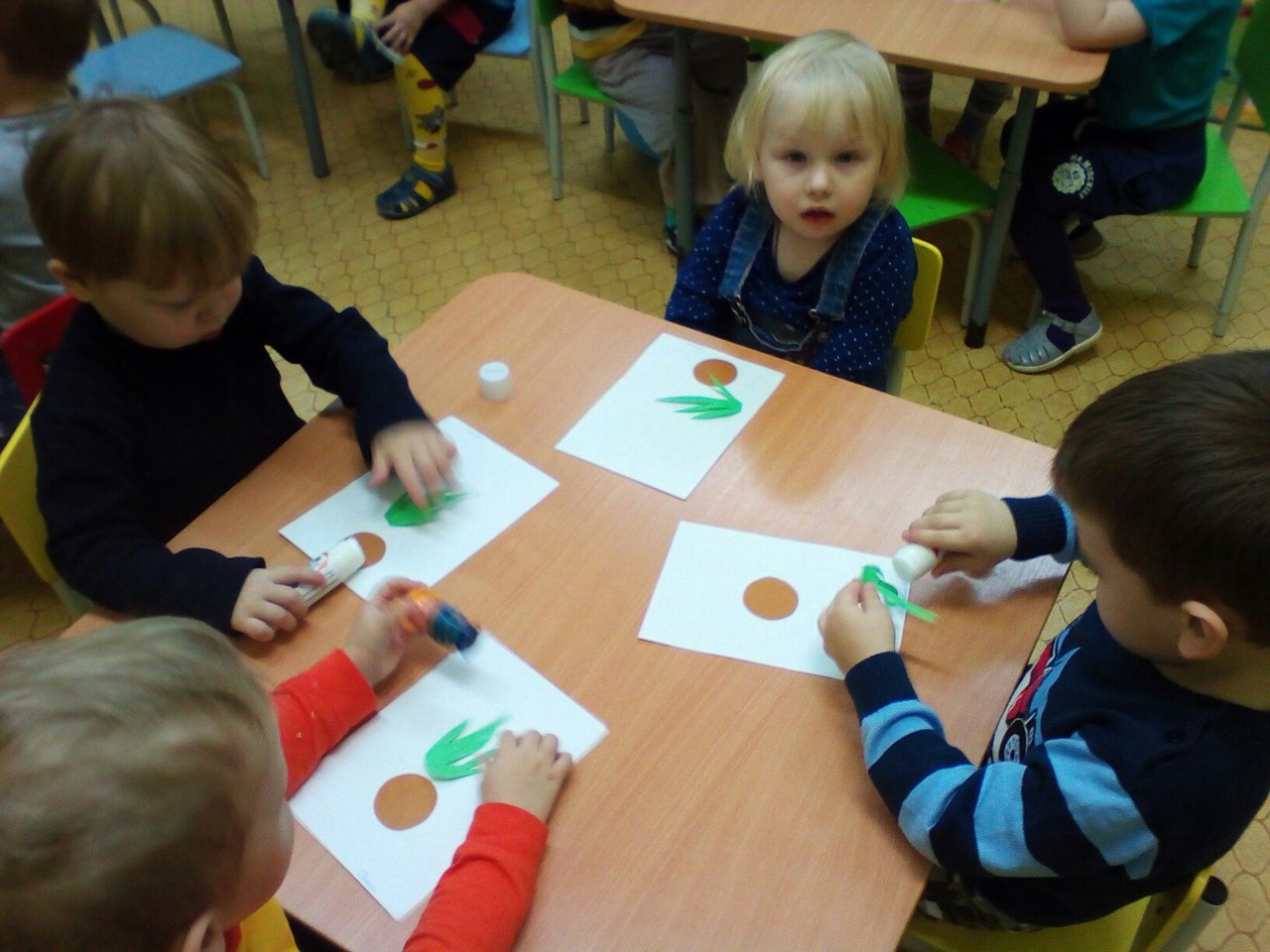 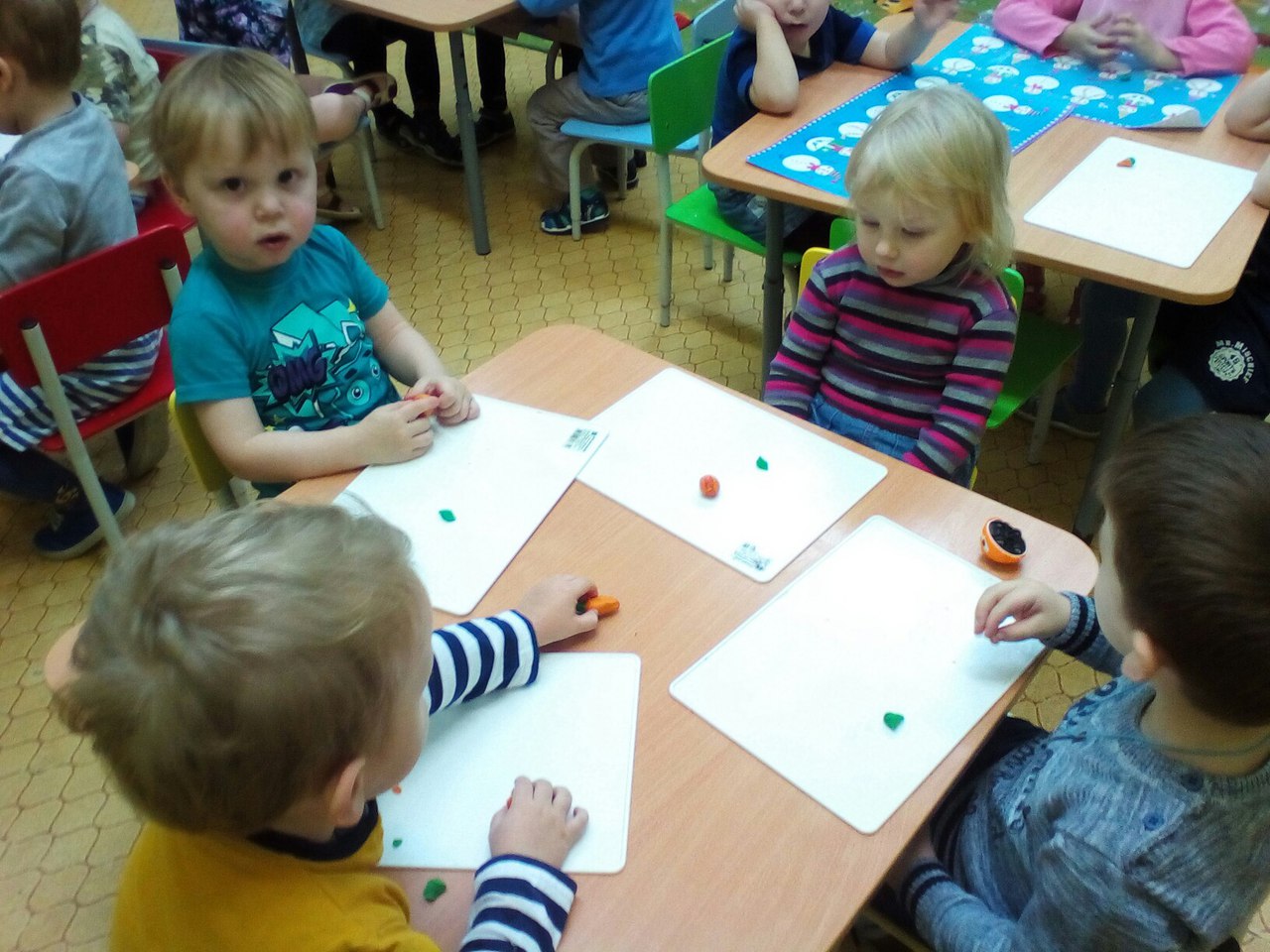 Закрепили новые знания в ходе аппликации «Лучок»

«Морковка для зайчика».
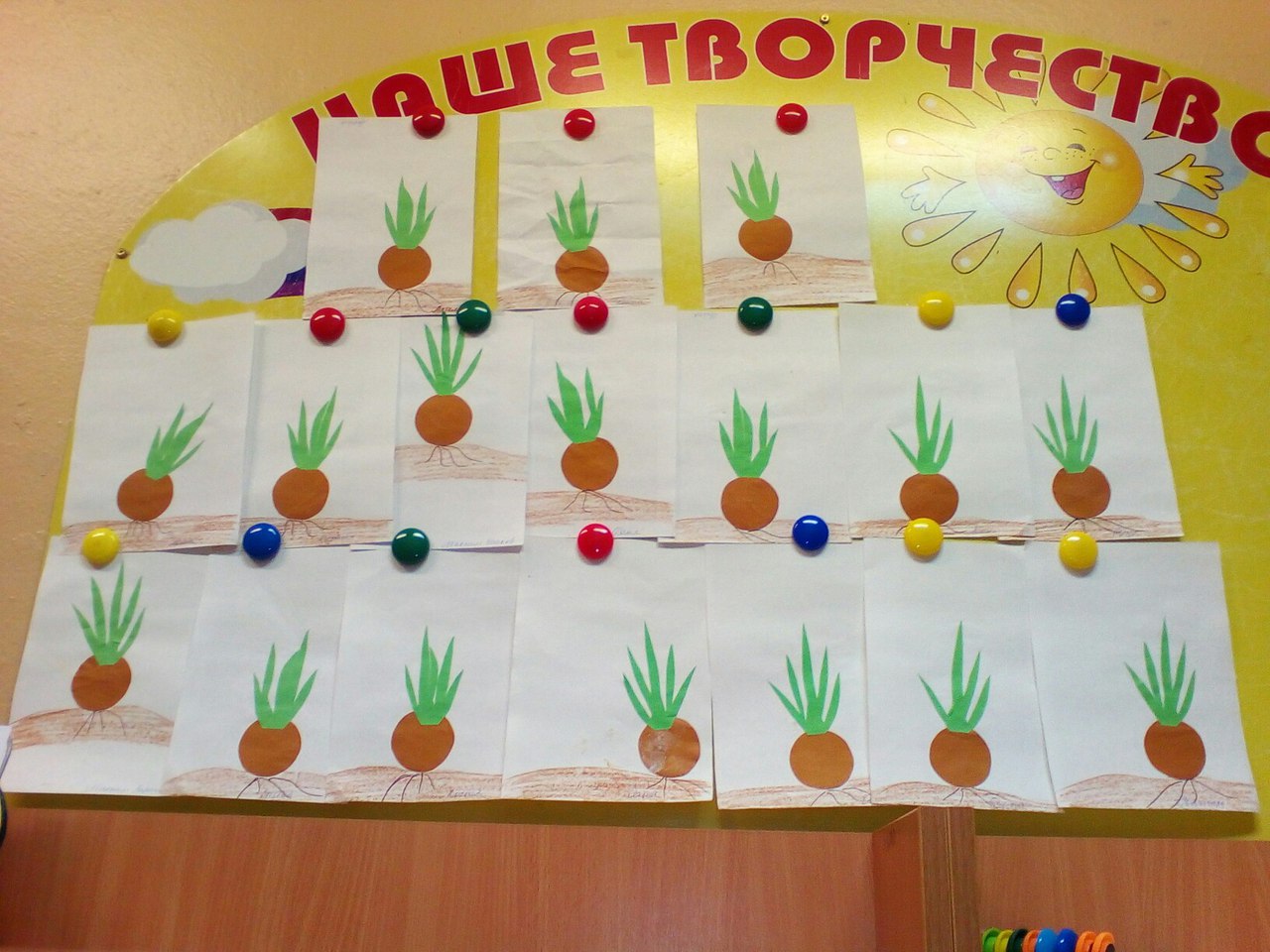 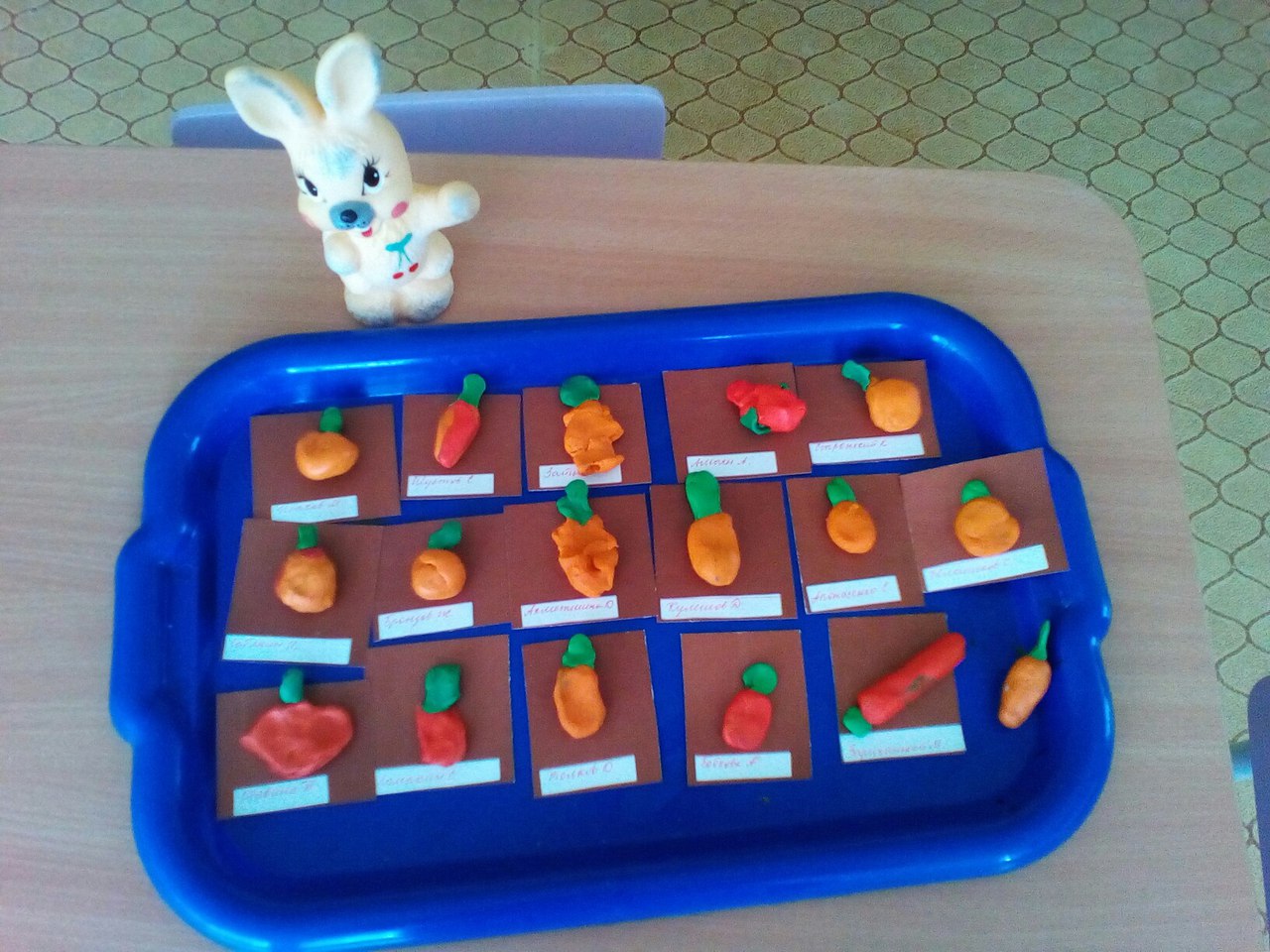 Среда «День мячика!».Девиз: «Здоровье-это активный образ жизни!».
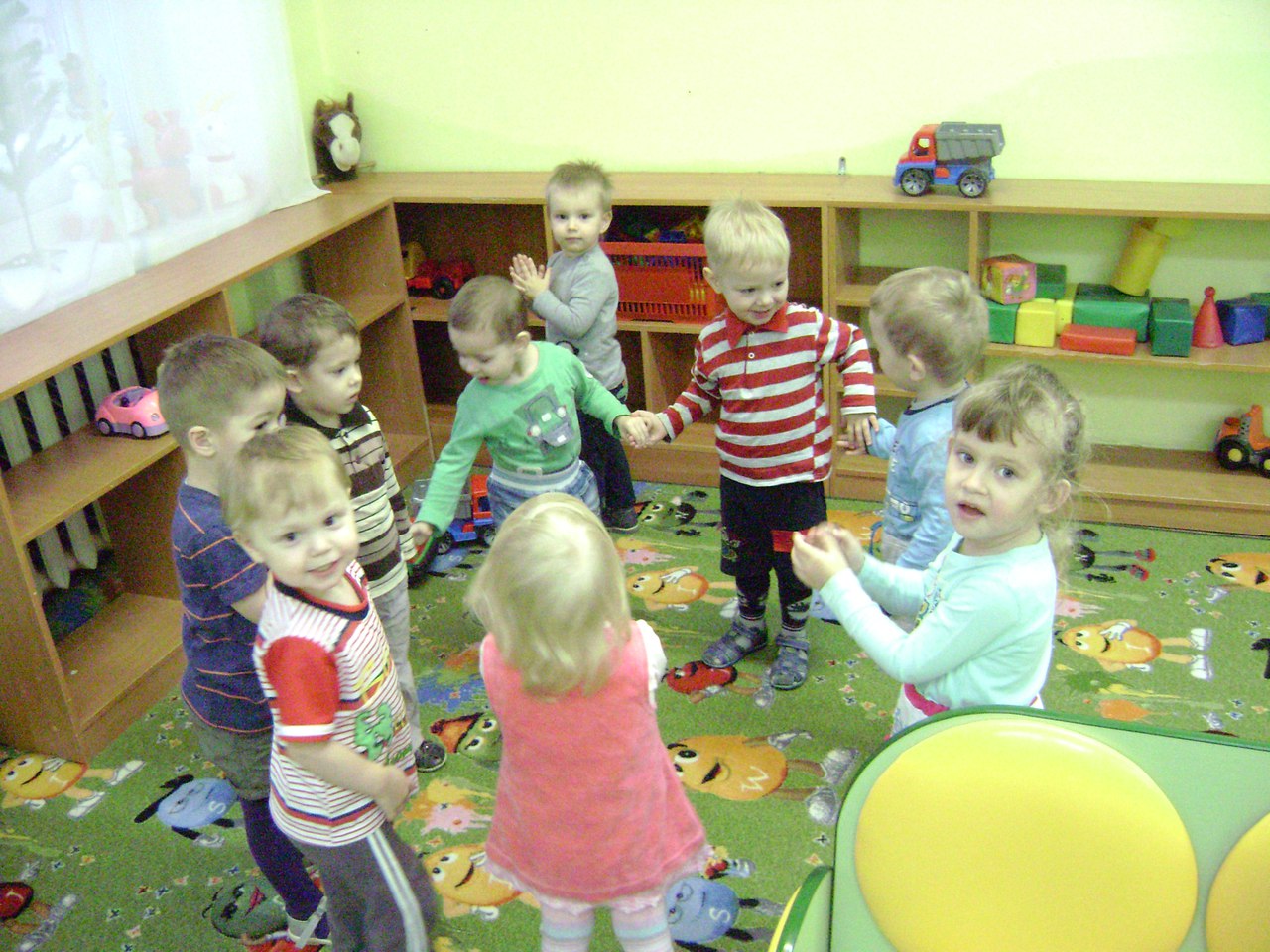 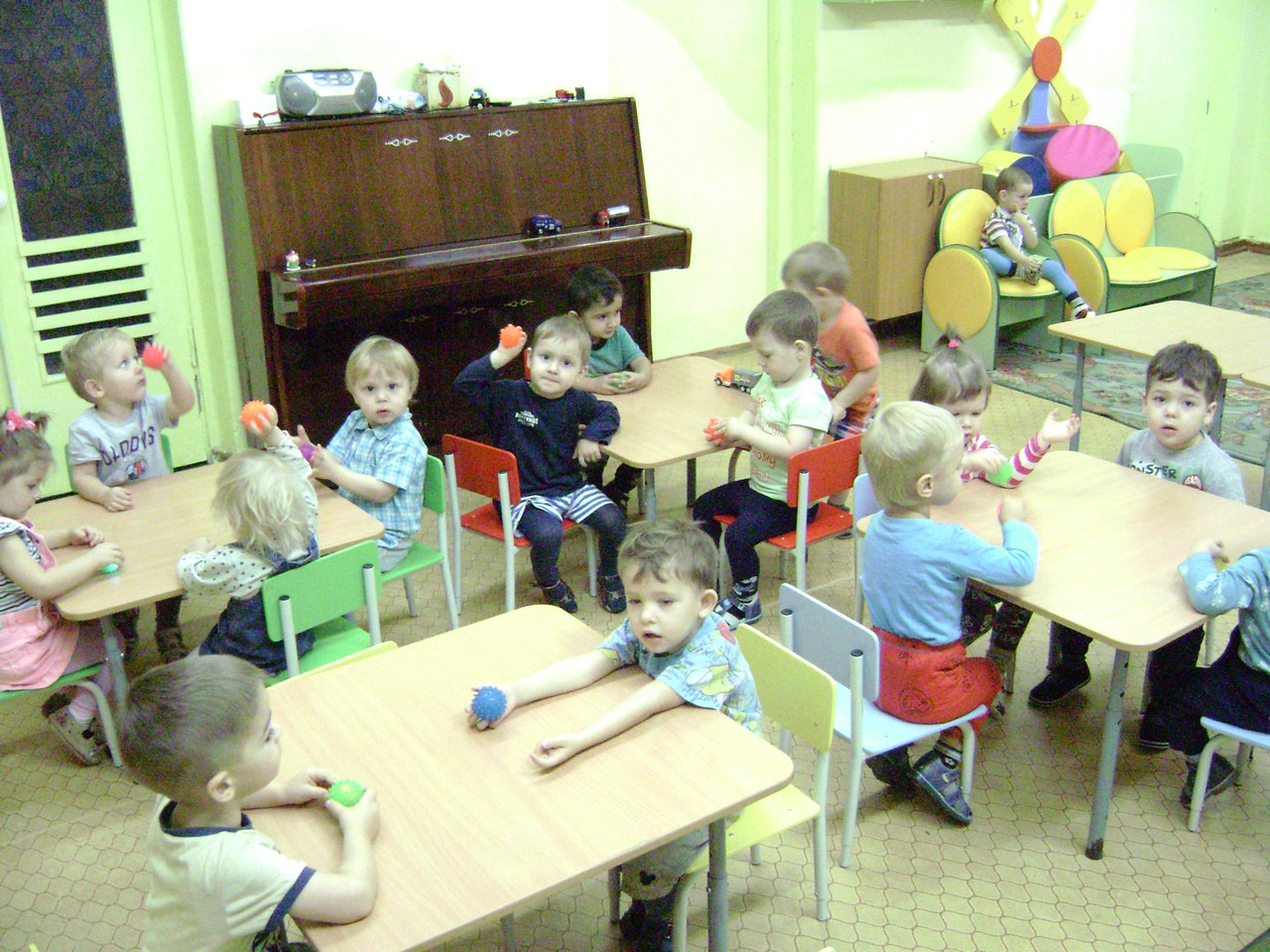 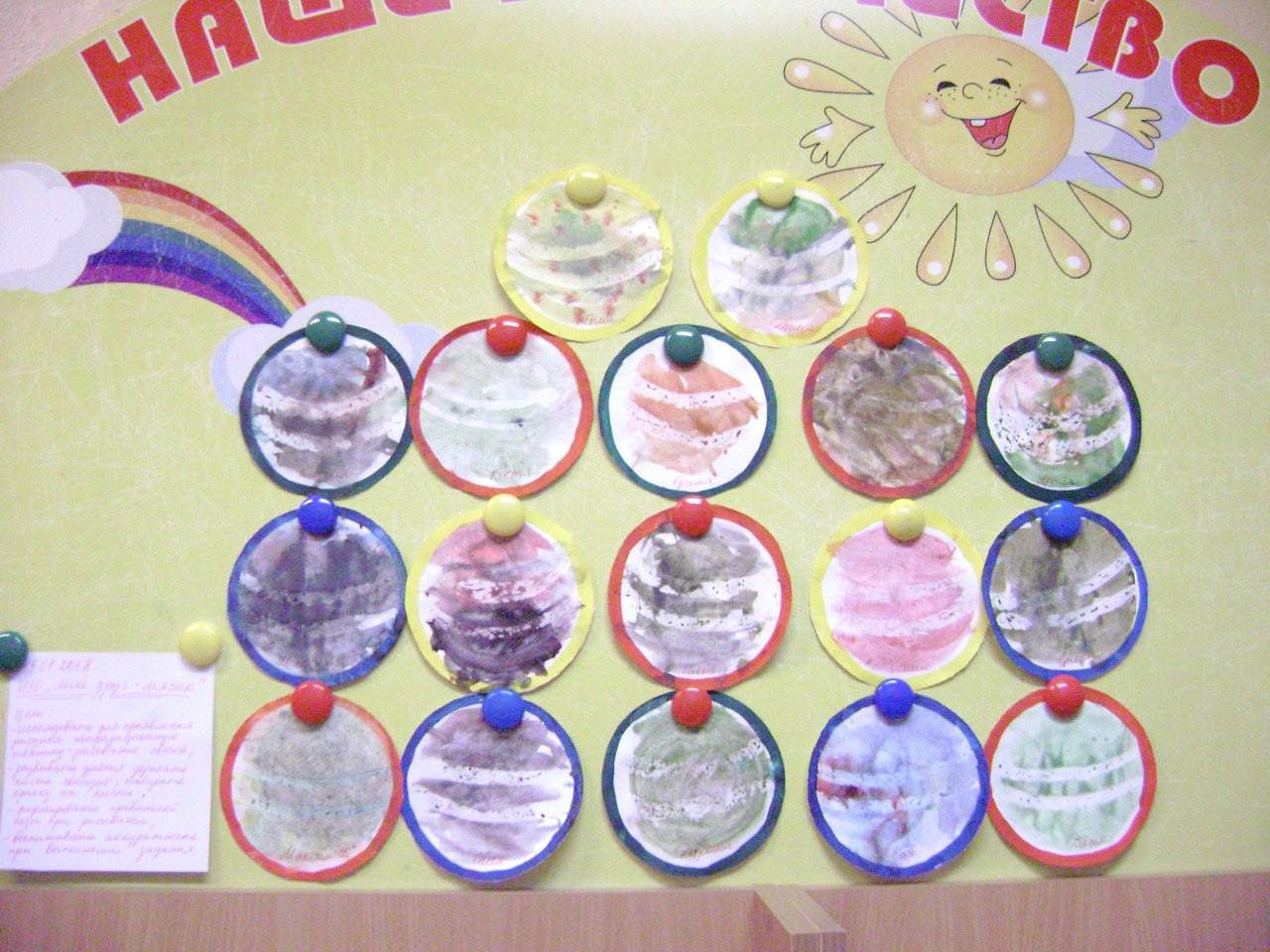 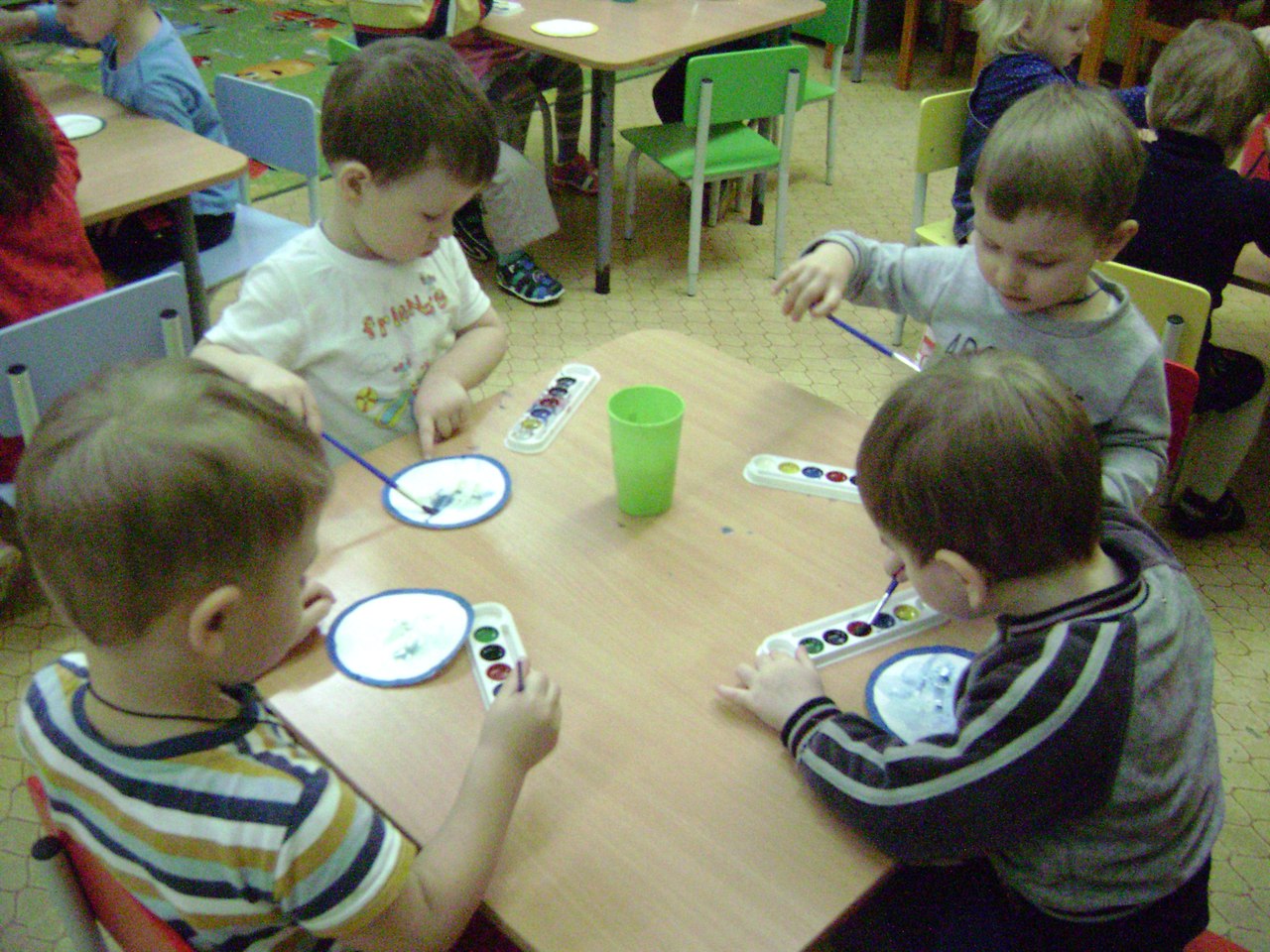 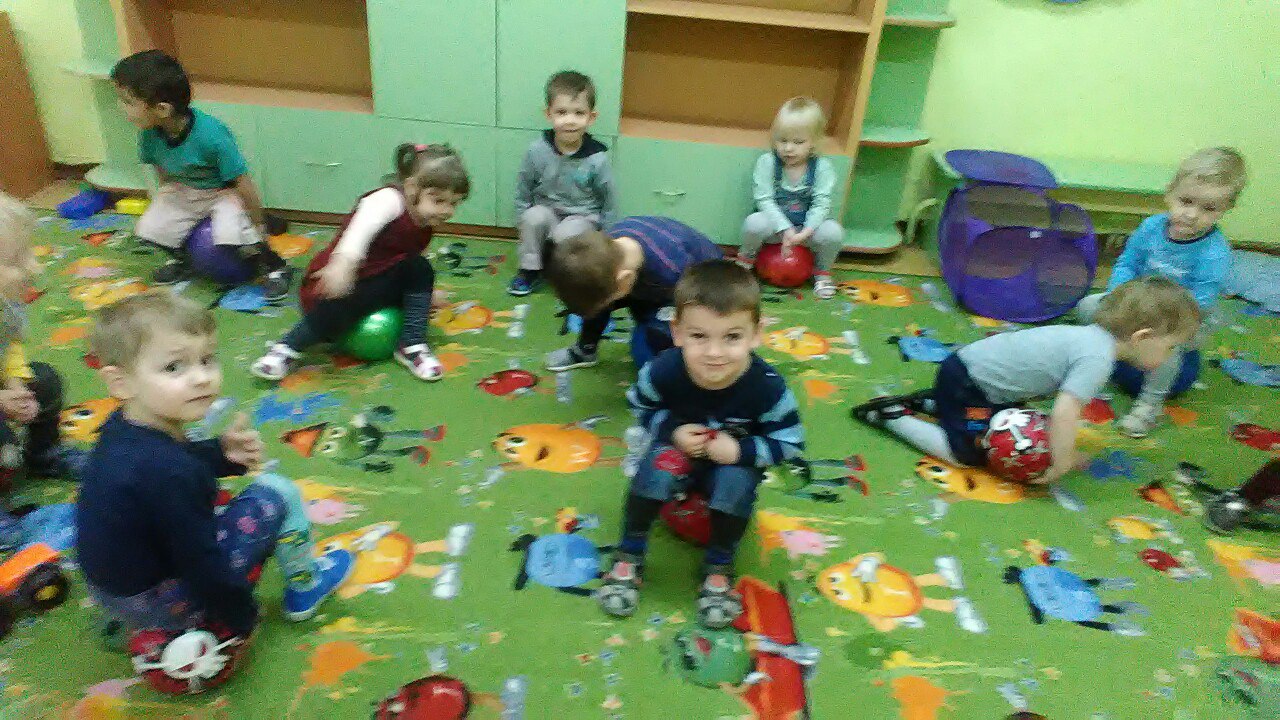 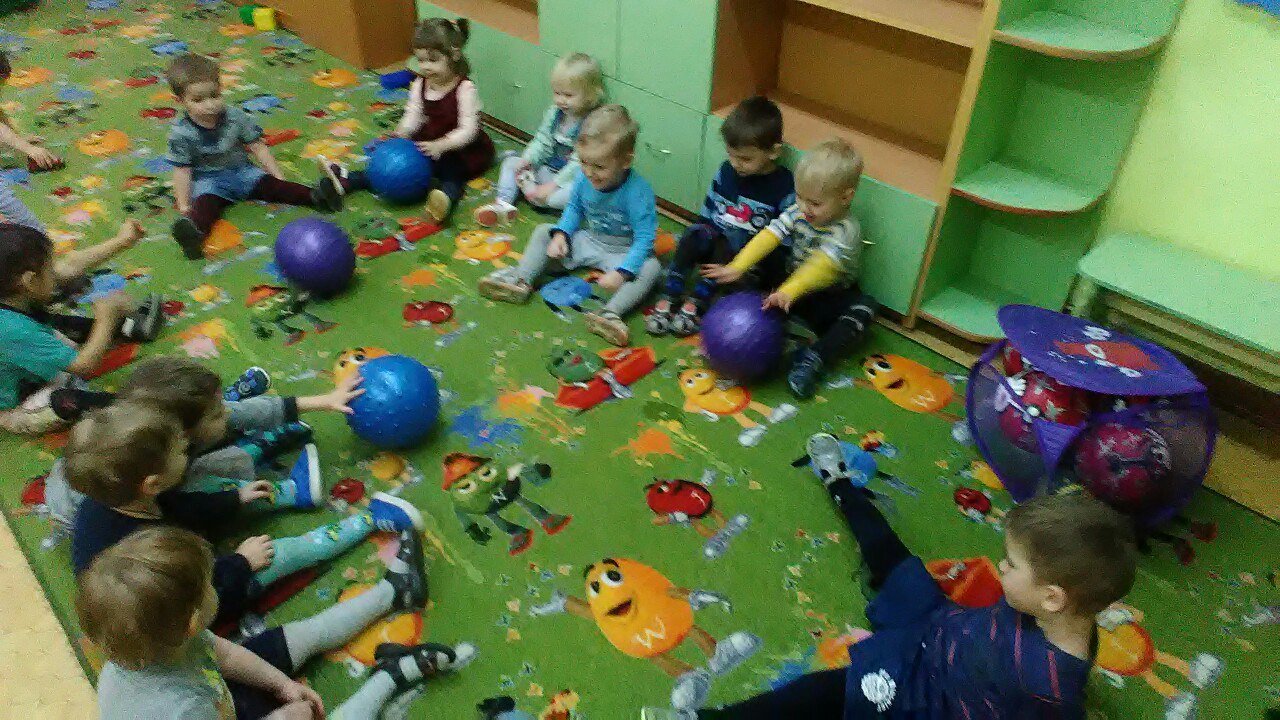 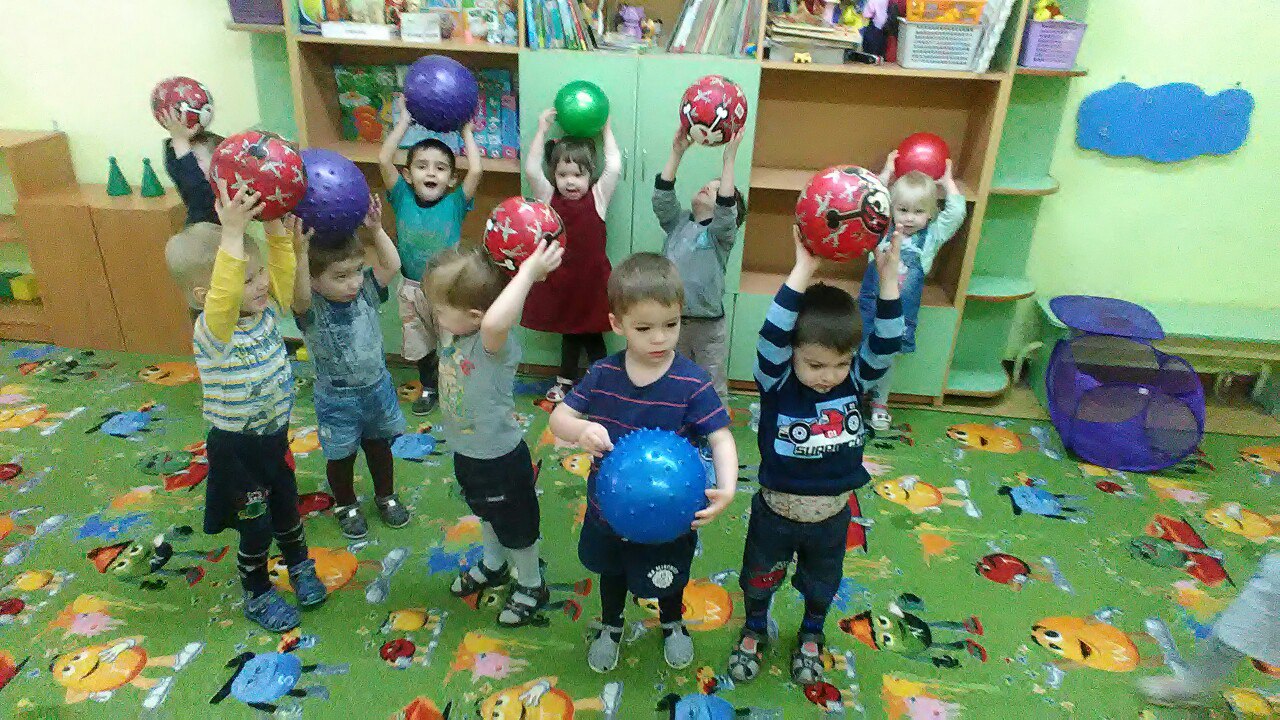 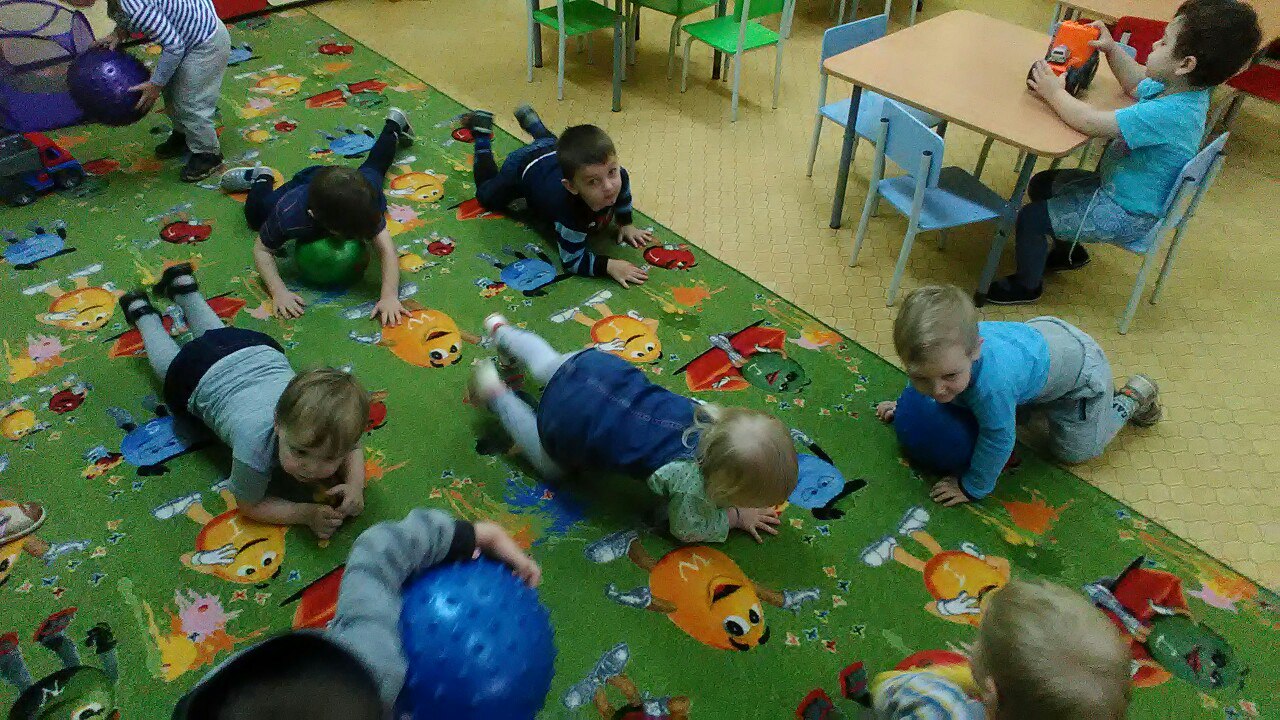 Четверг «День хорошего настроения!».Девиз: «Здоровье-это хорошее настроение!»
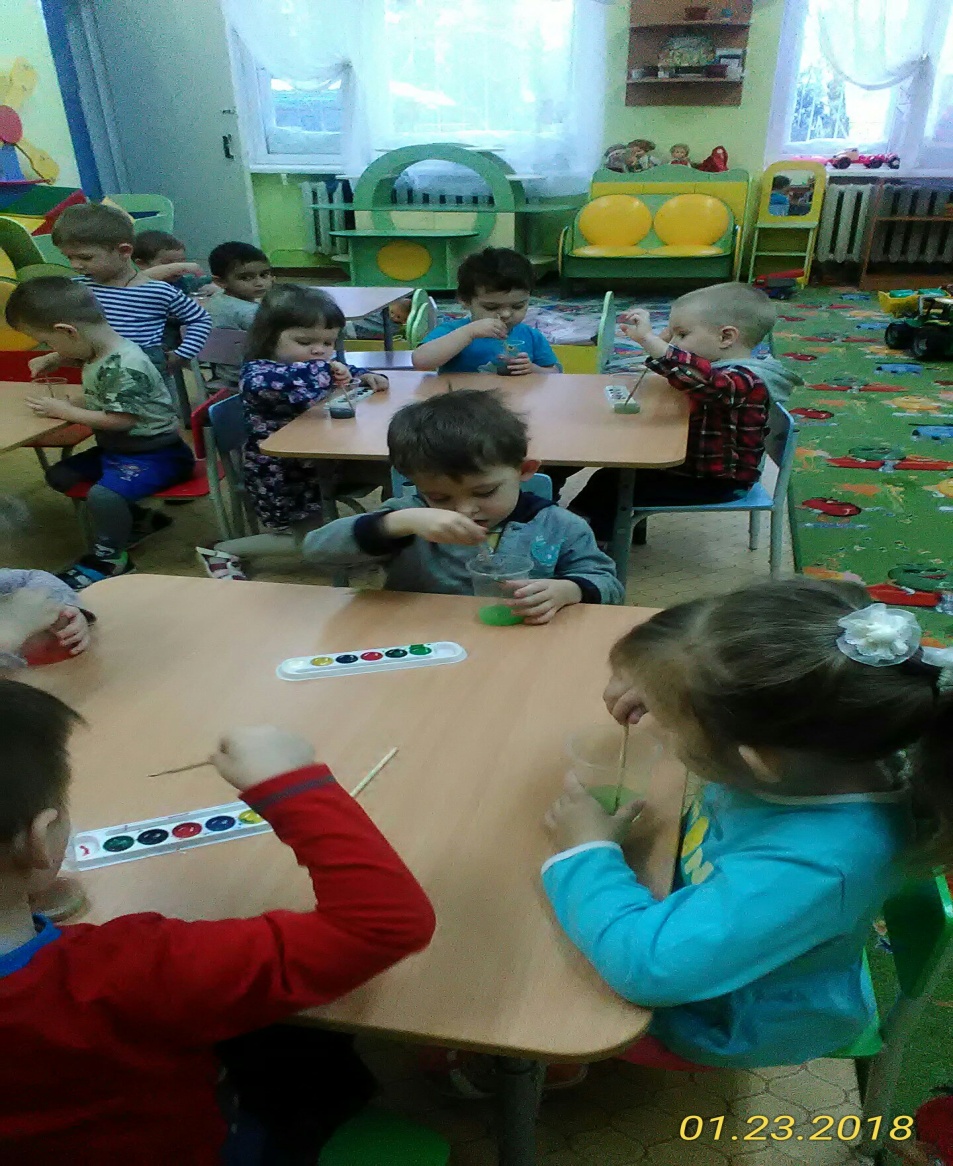 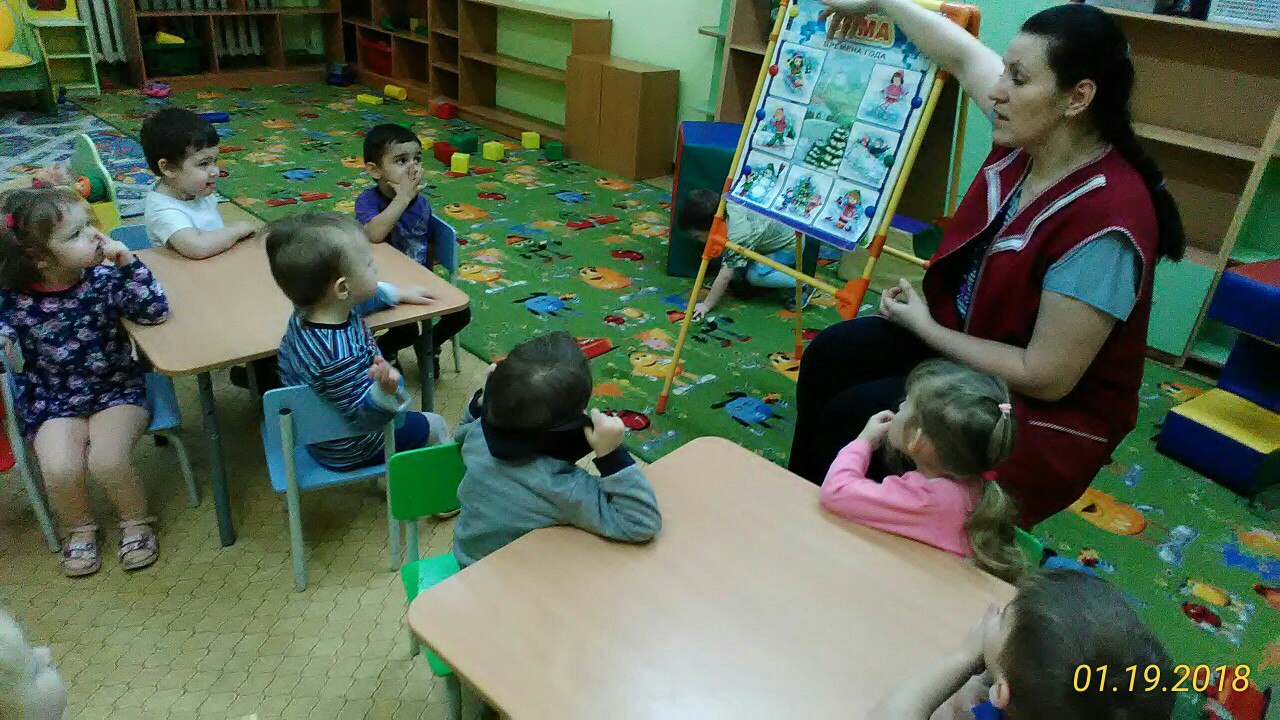 Тематическая беседа о зиме и о зимних развлечениях на улице. 
Экспериментировали с водой.
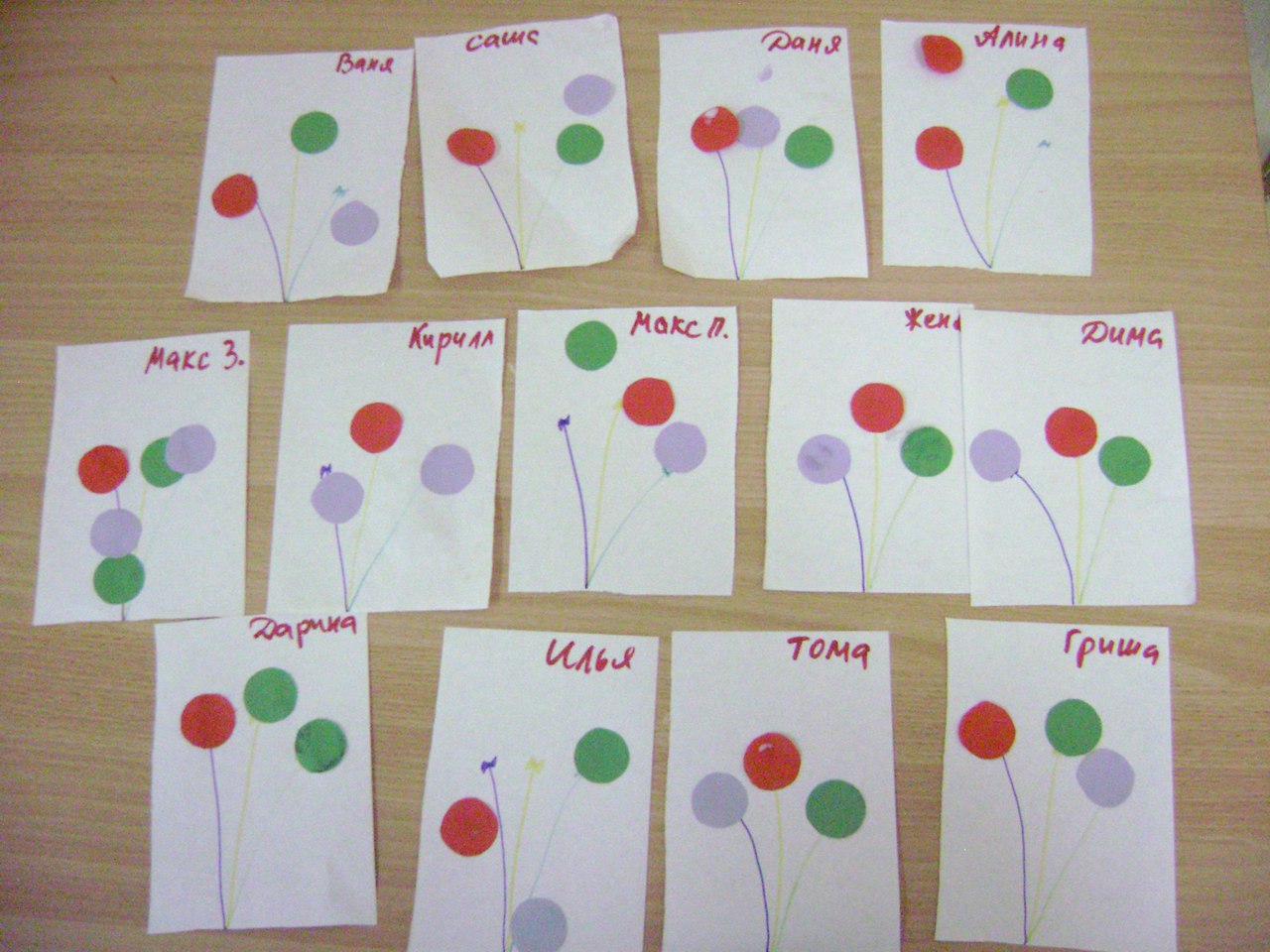 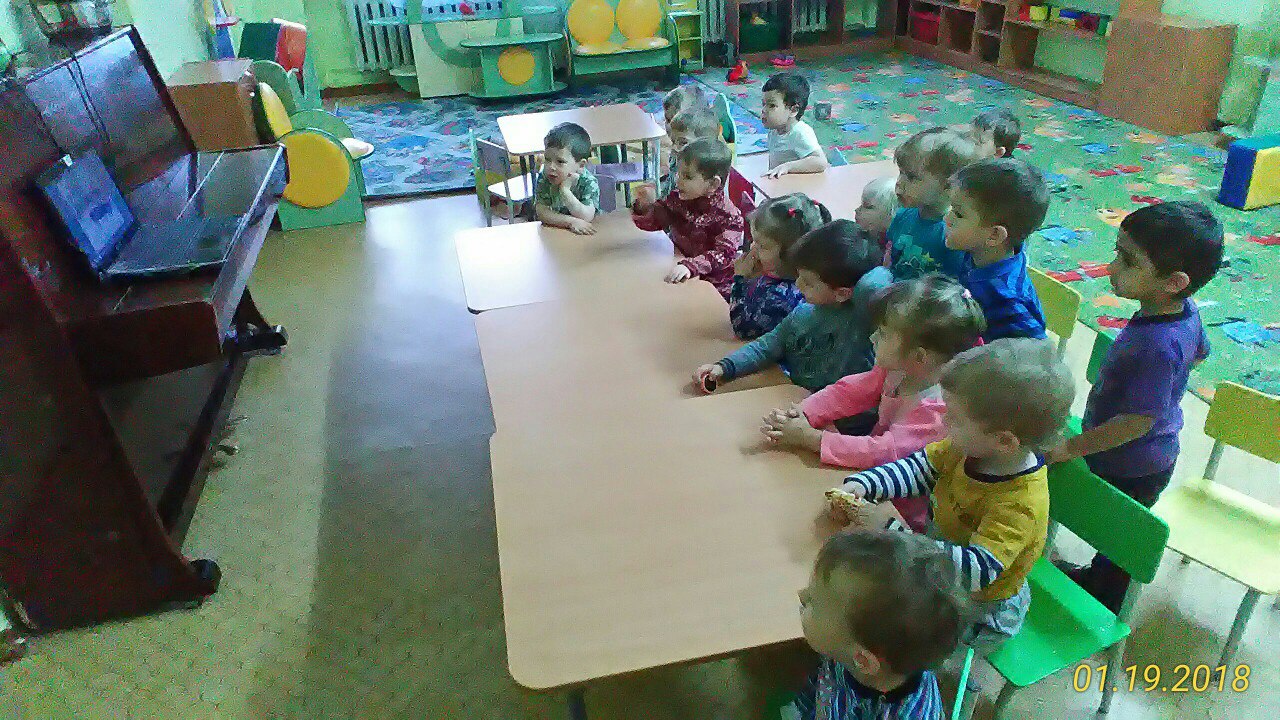 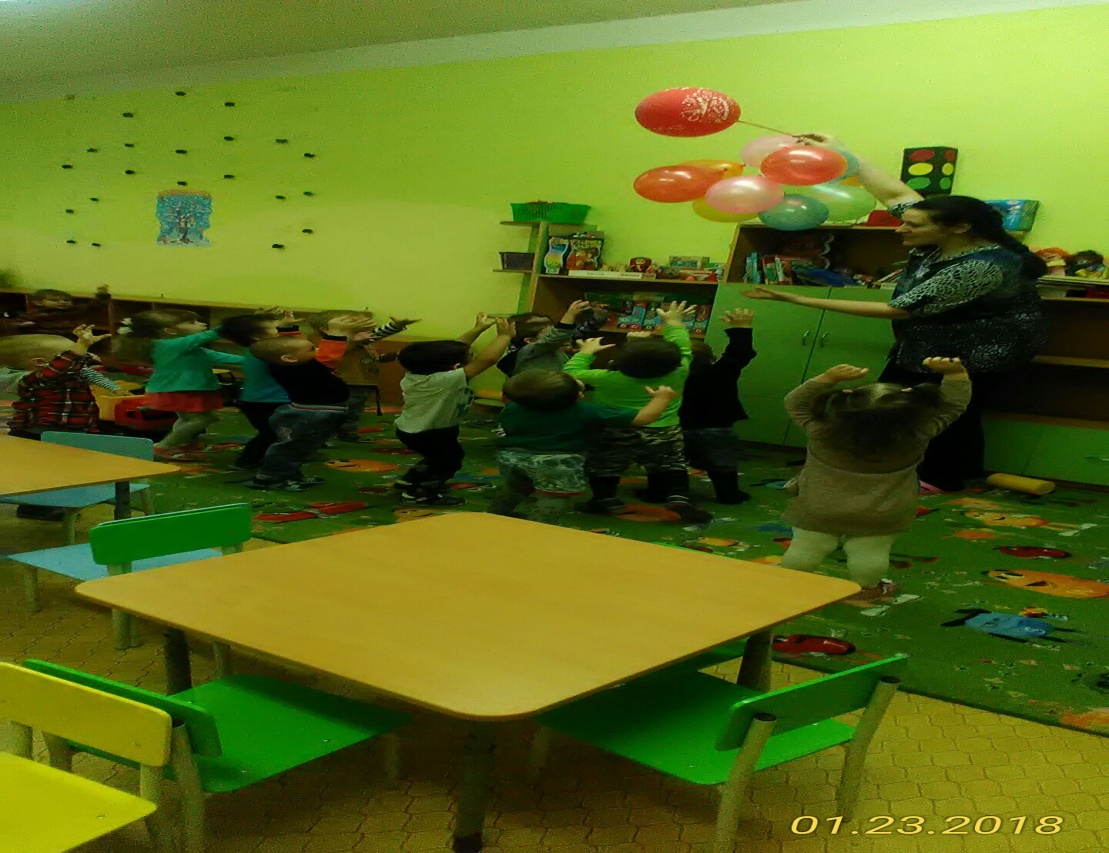 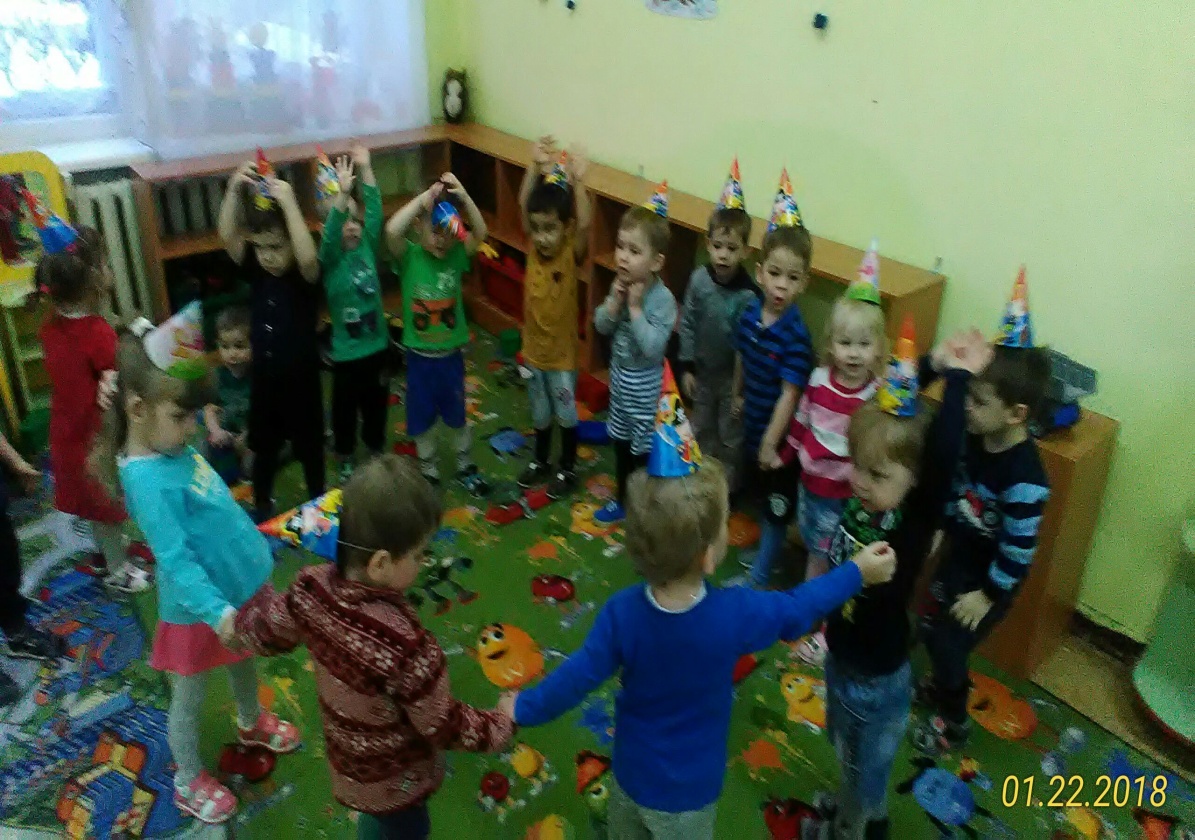 Пятница «День Айболита!».Девиз: «Здоровье-это здорово!».
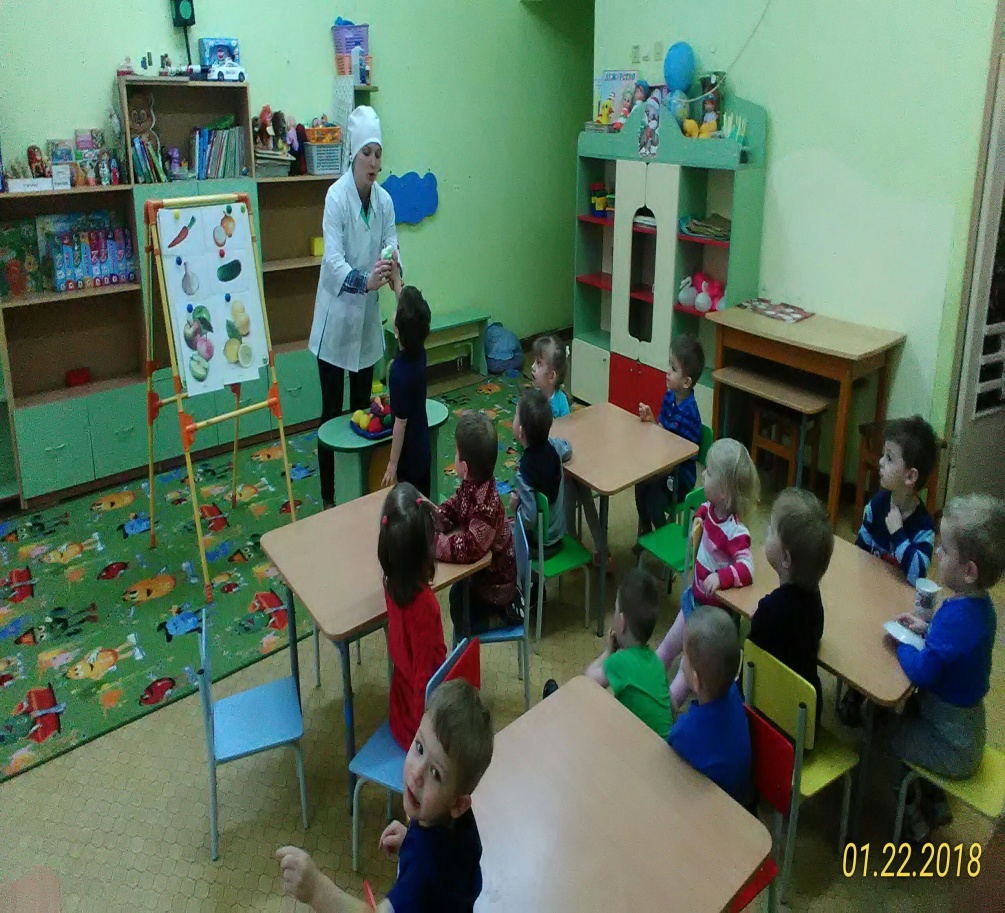 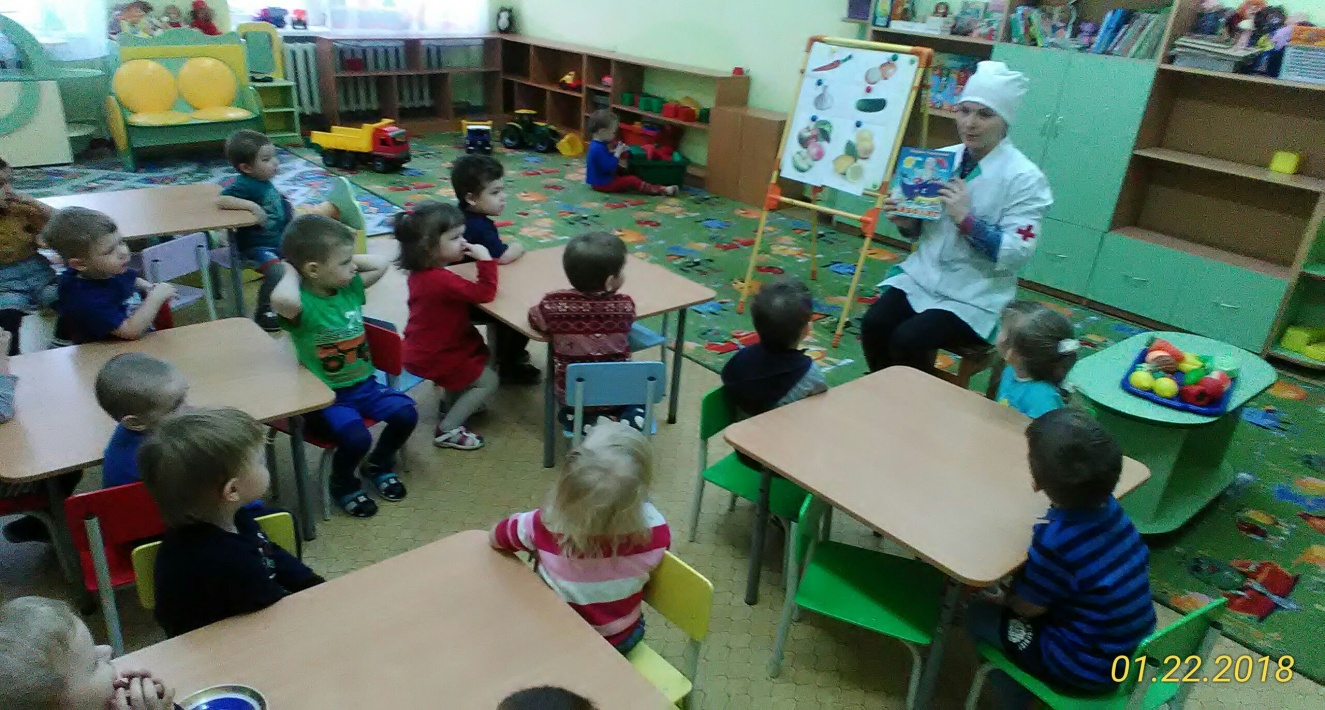 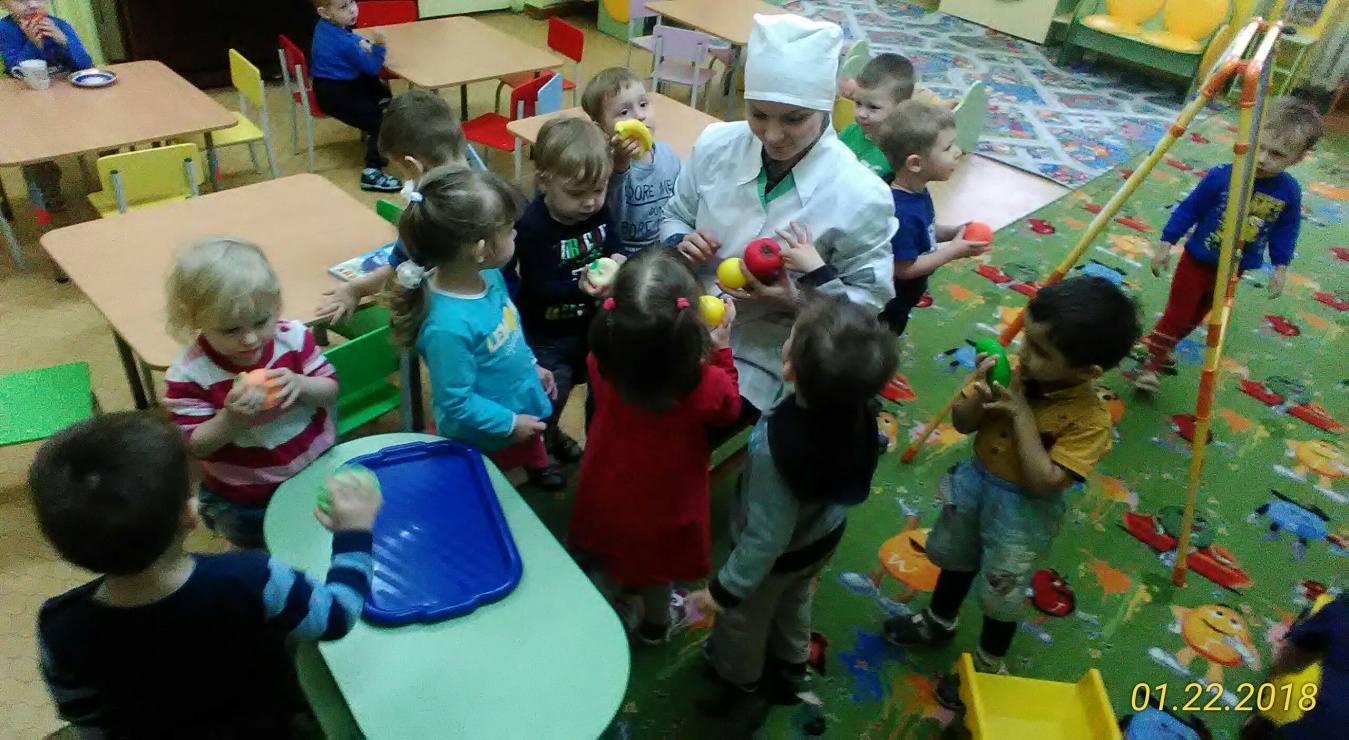 Встреча с доктором Айболитом
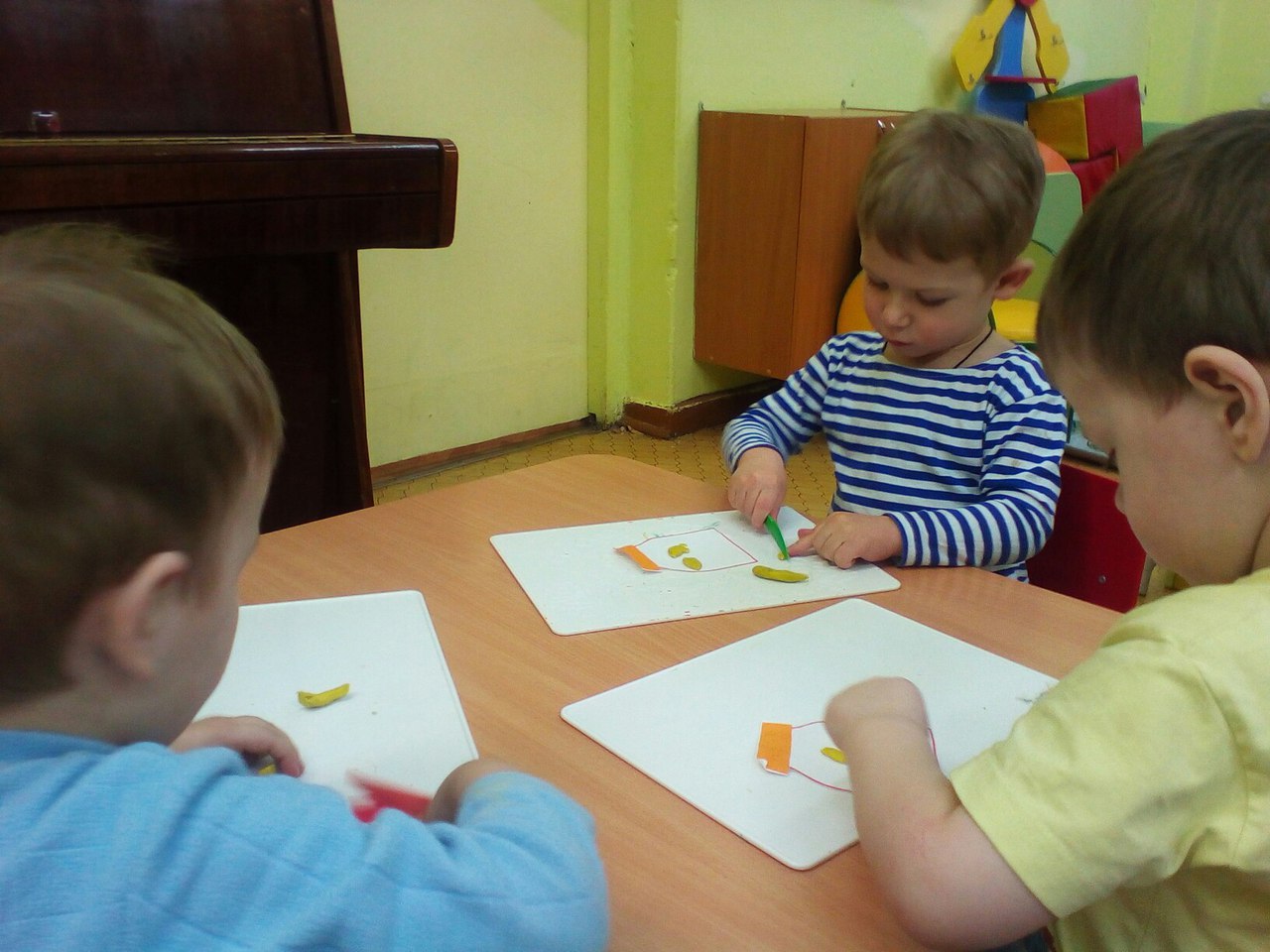 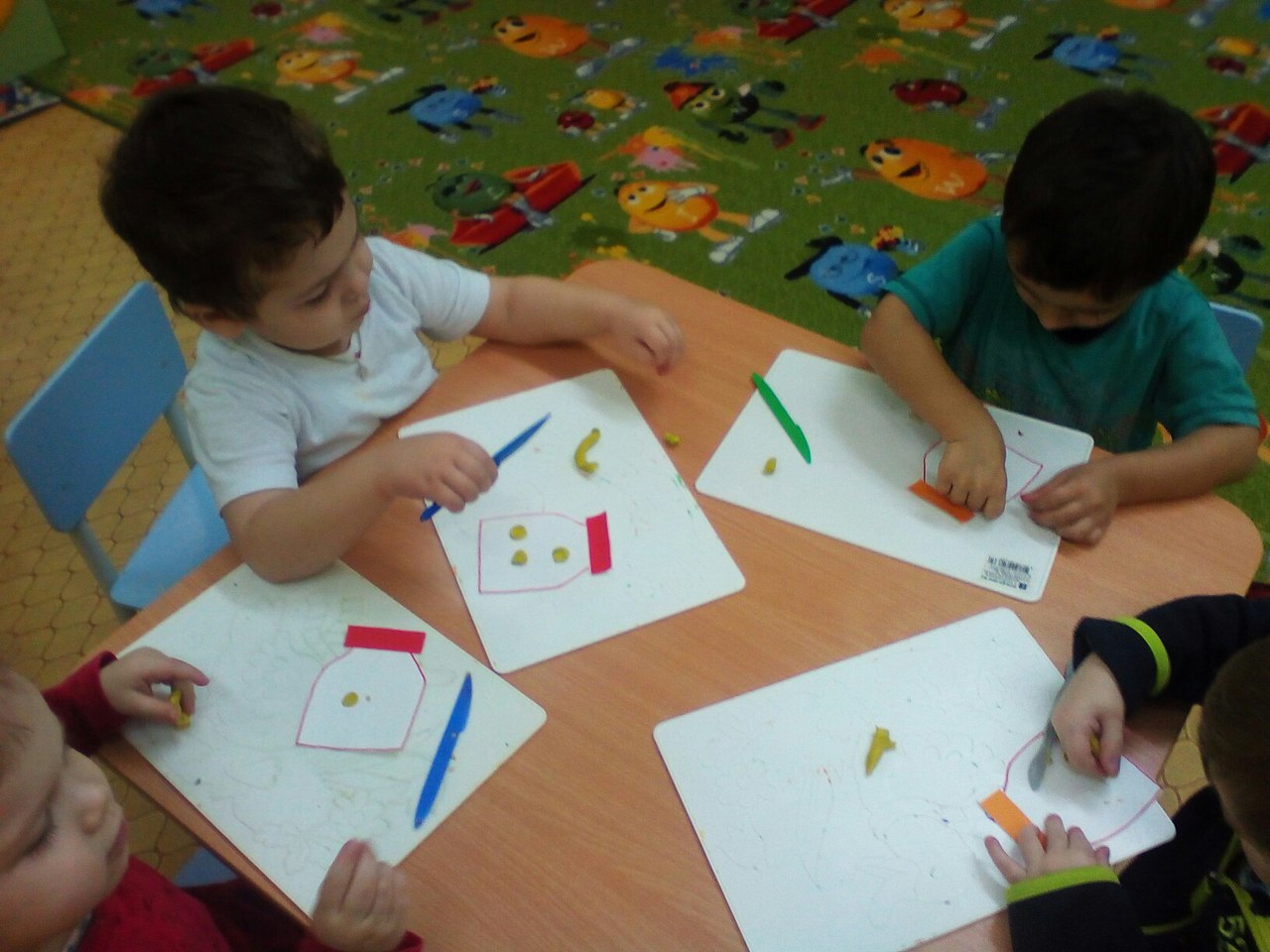 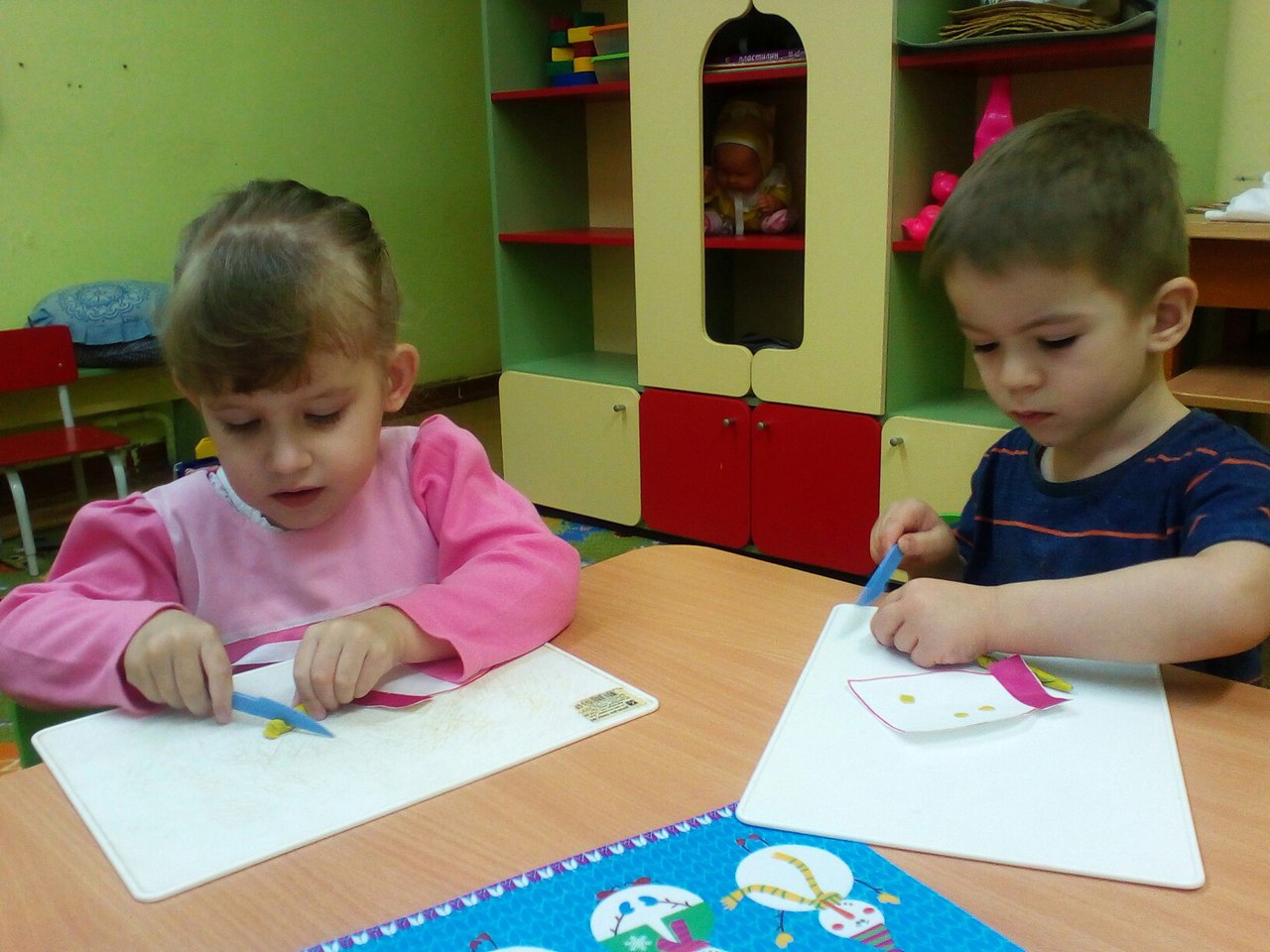 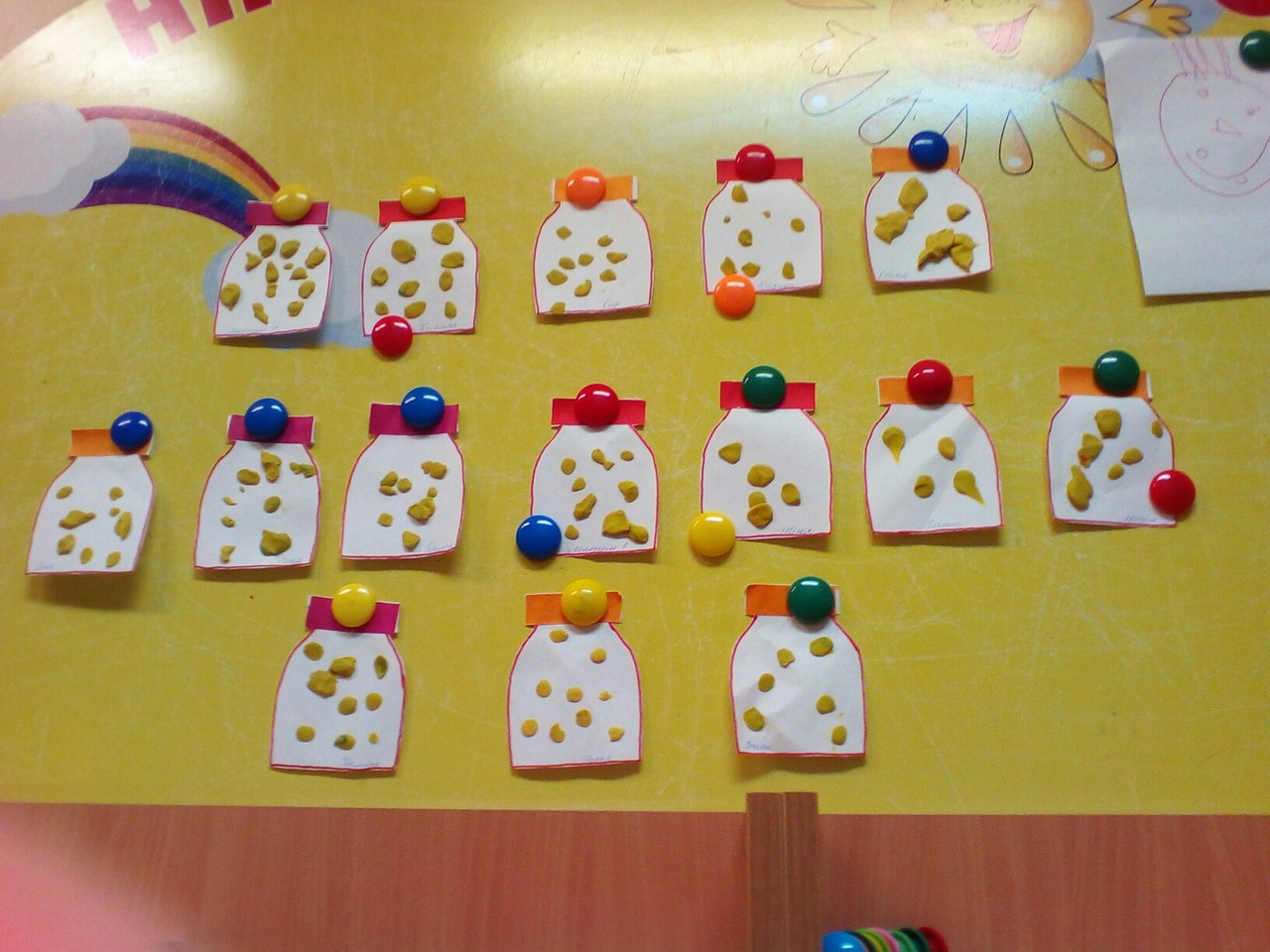 Наша главная задача — растить детей здоровыми и счастливыми !
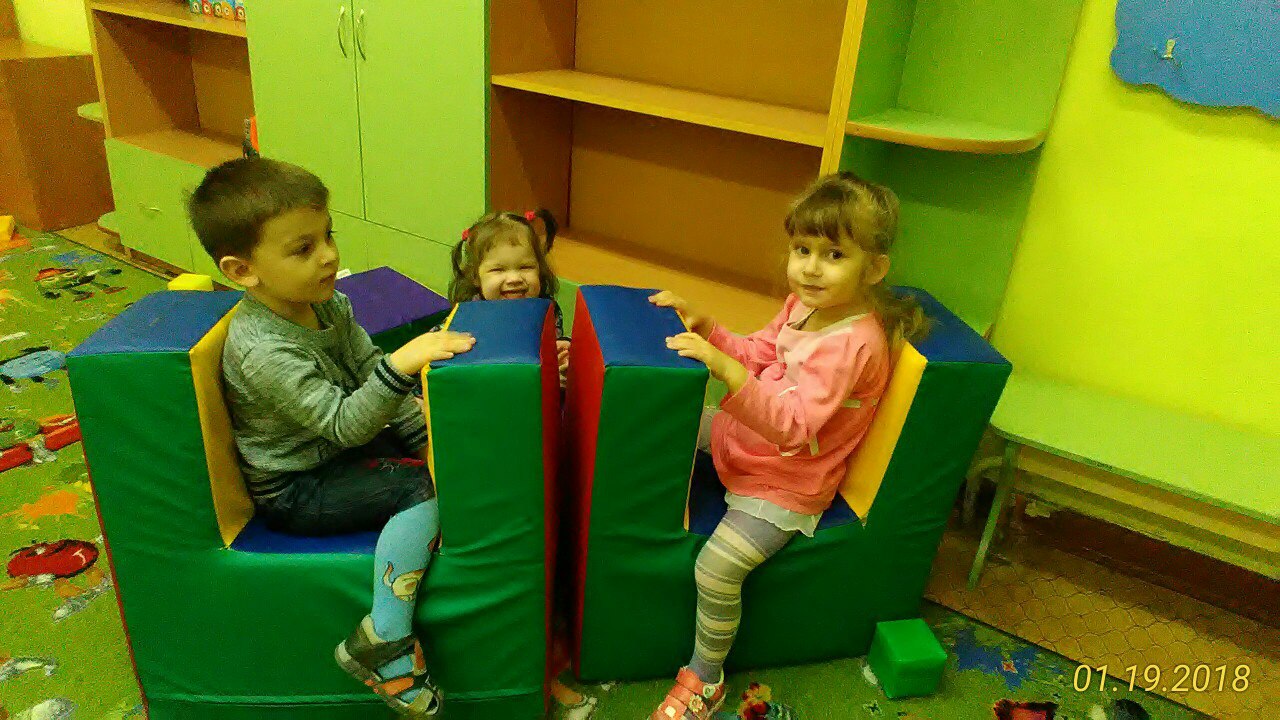 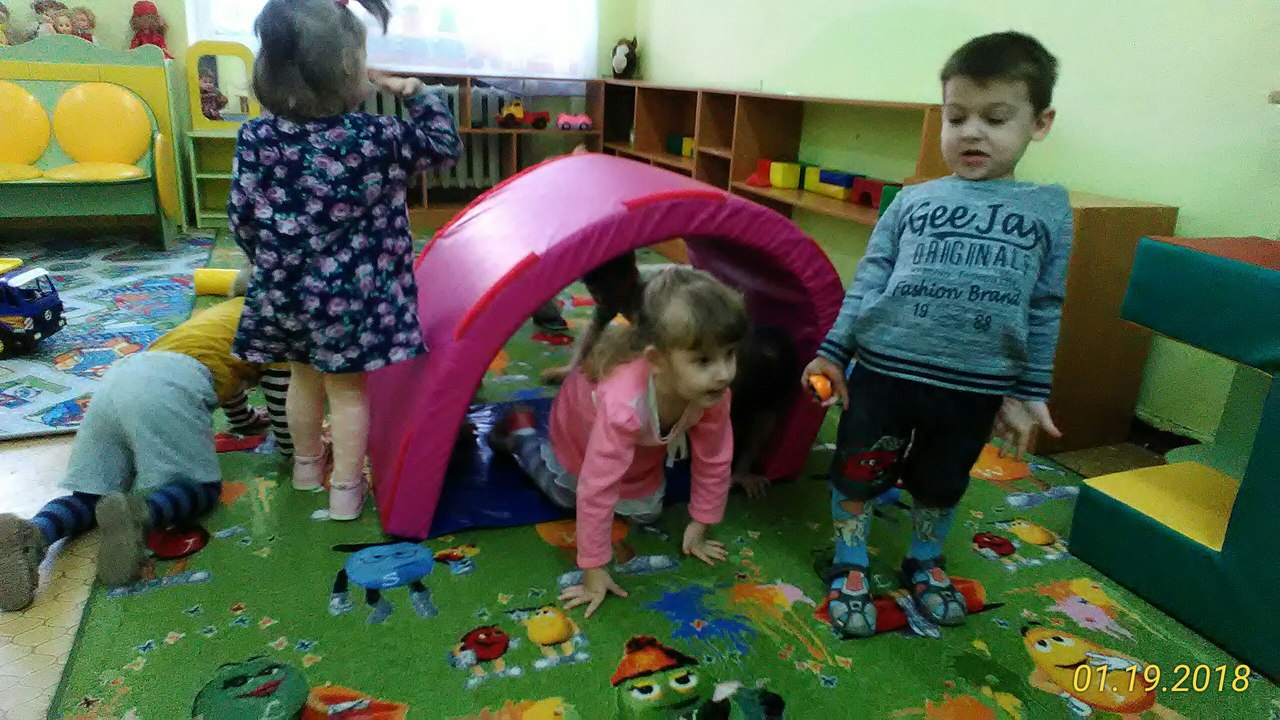 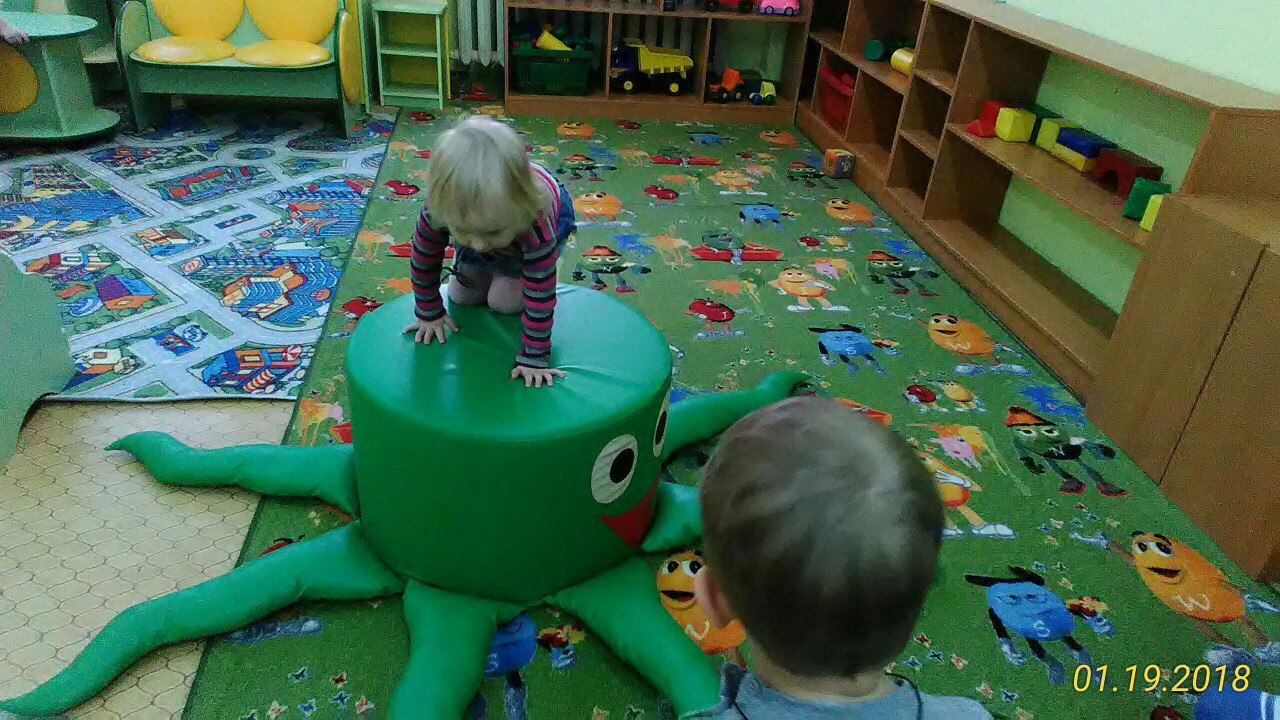 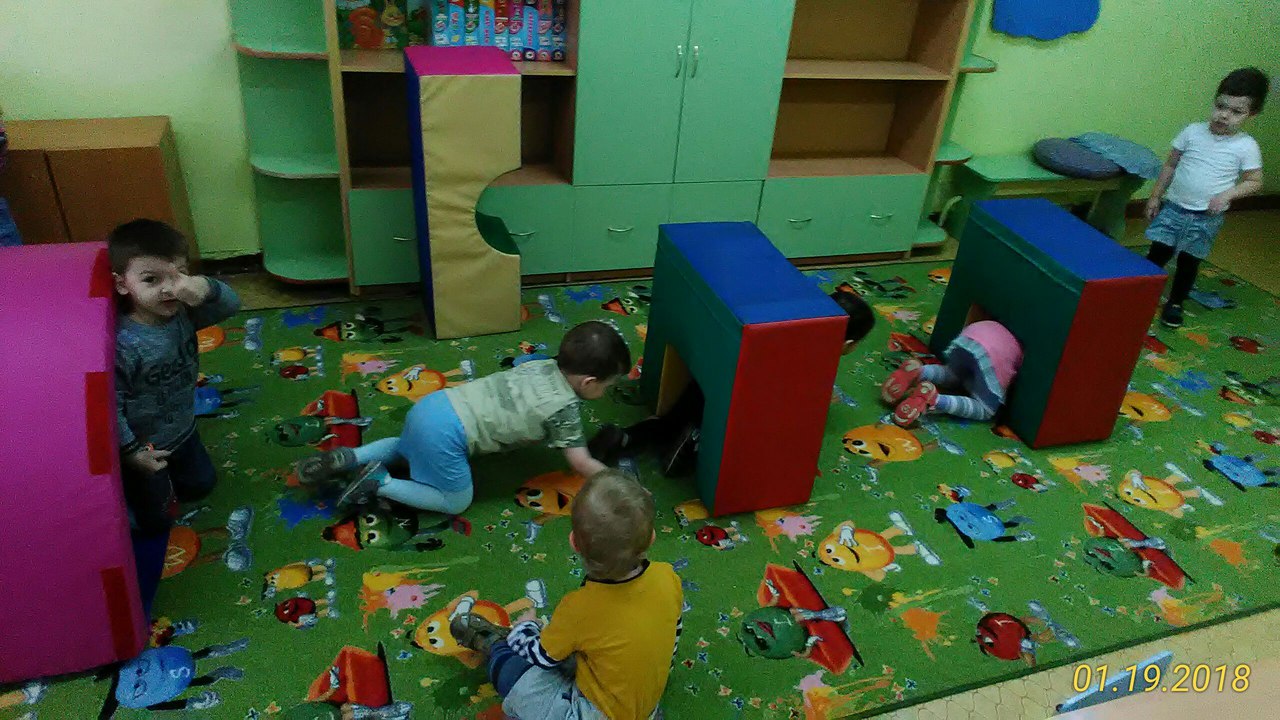 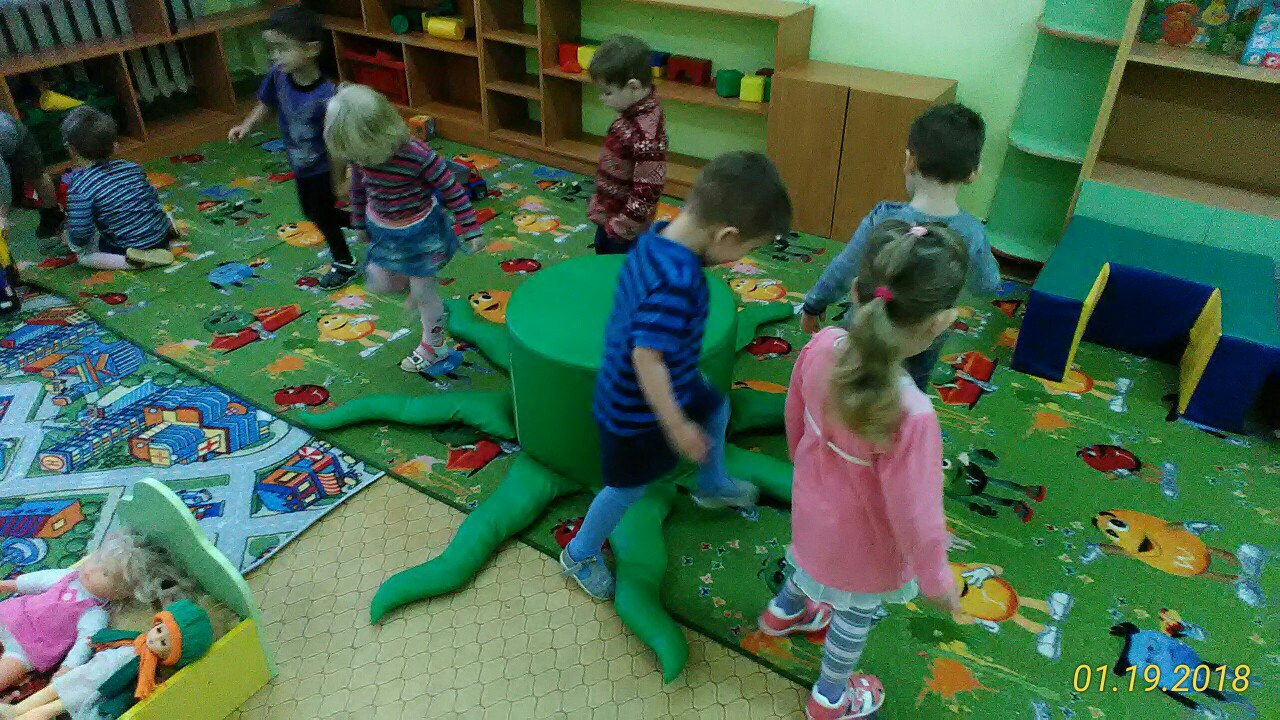 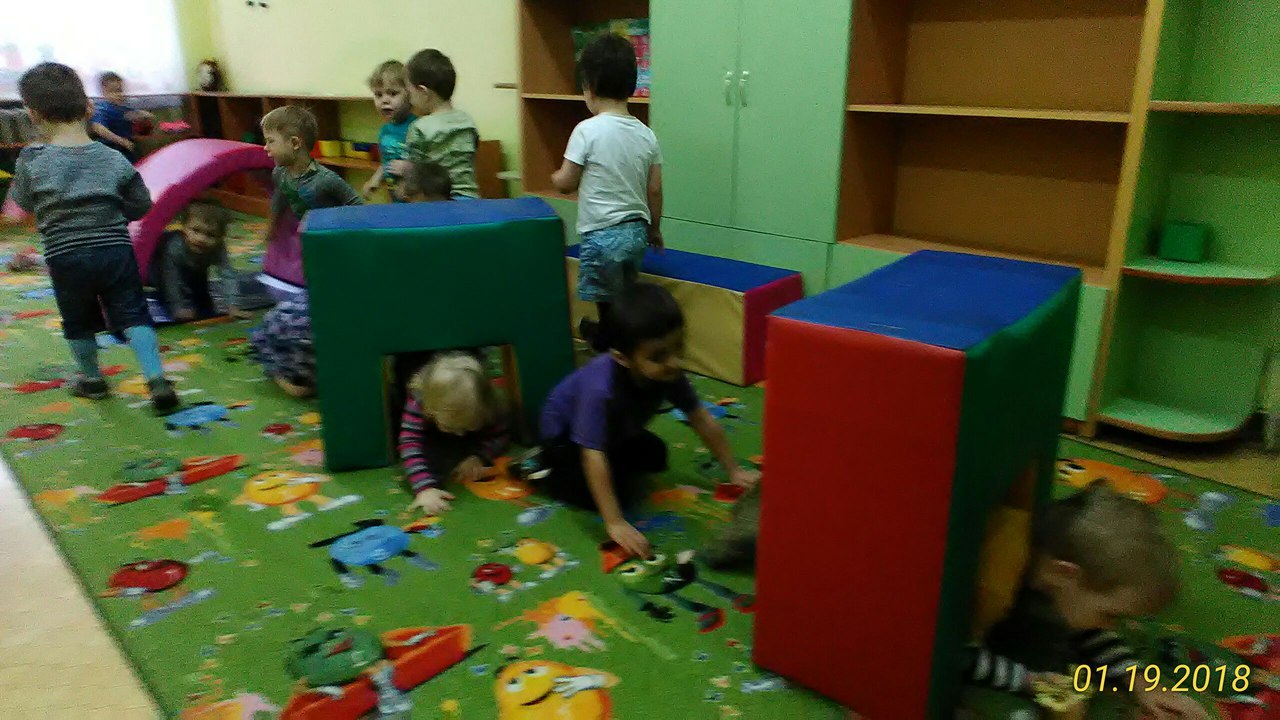 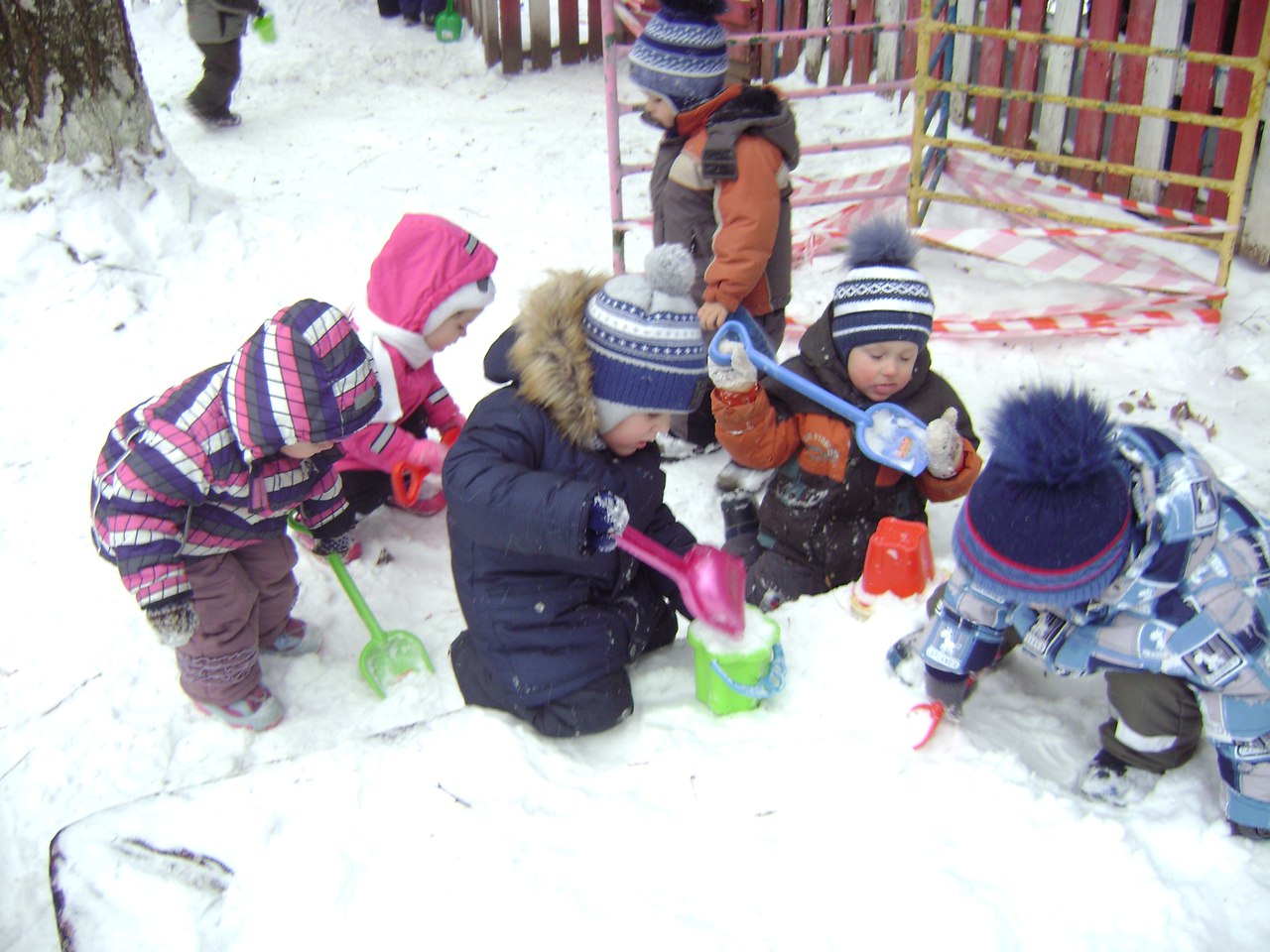 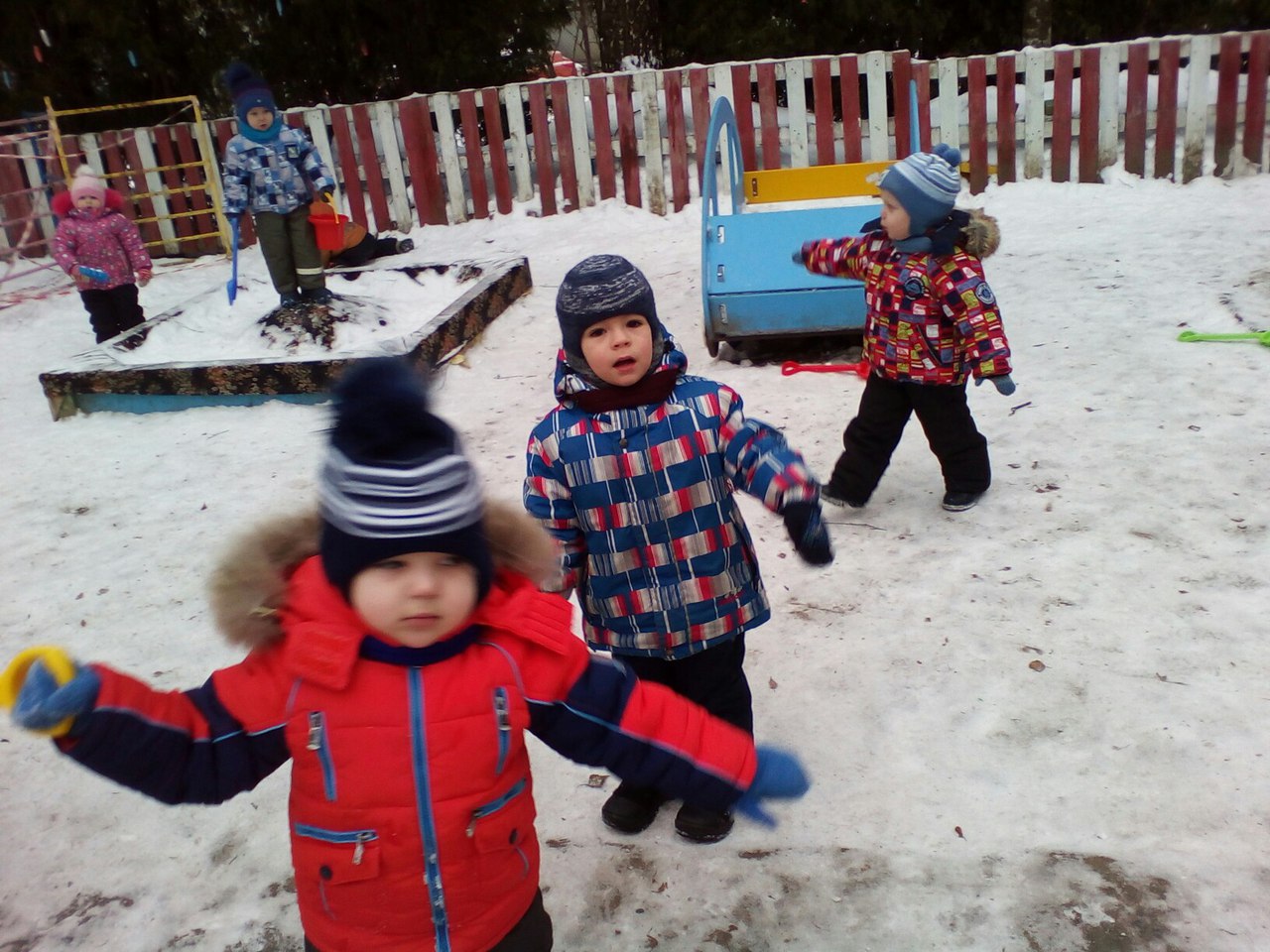 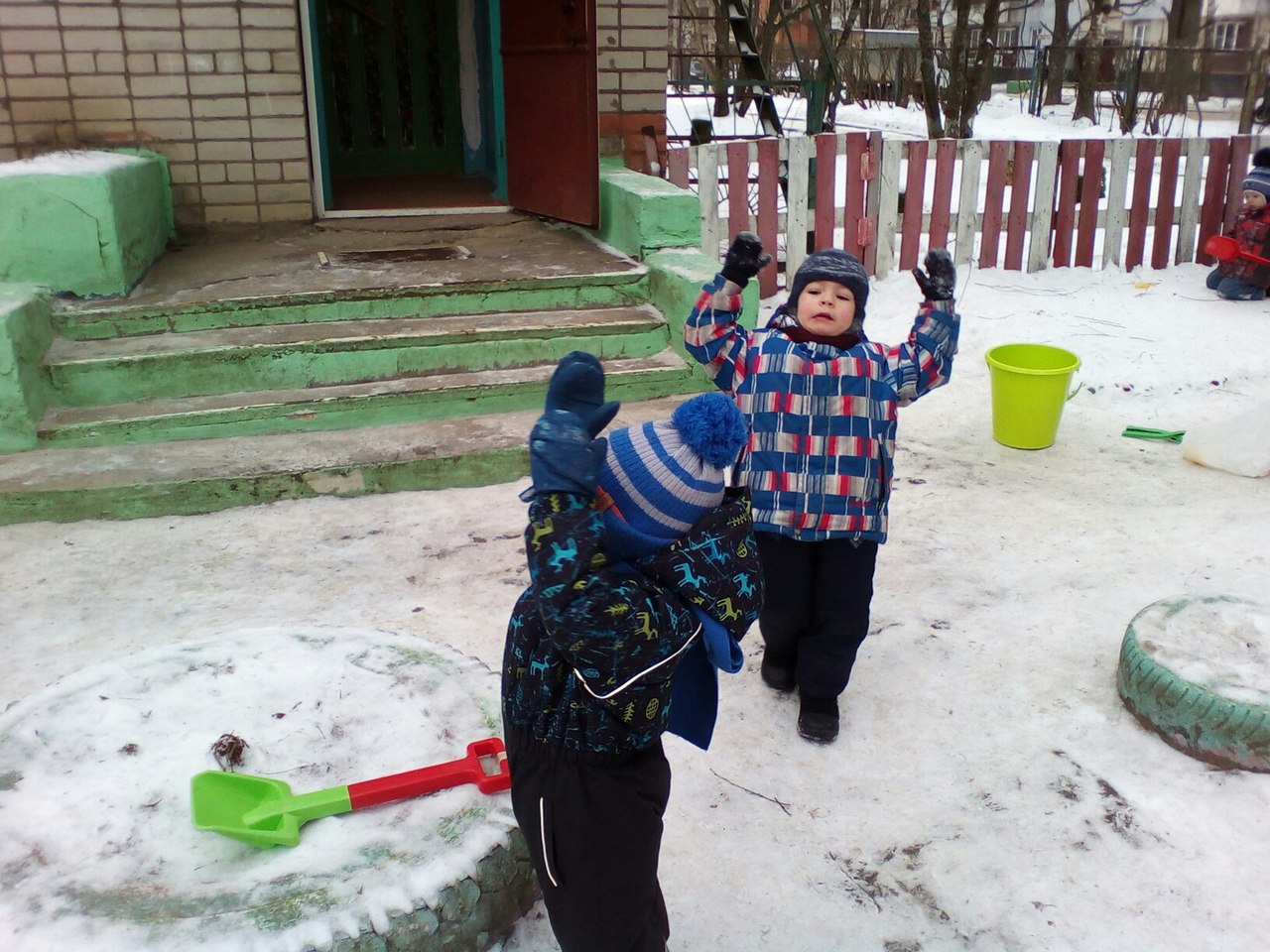 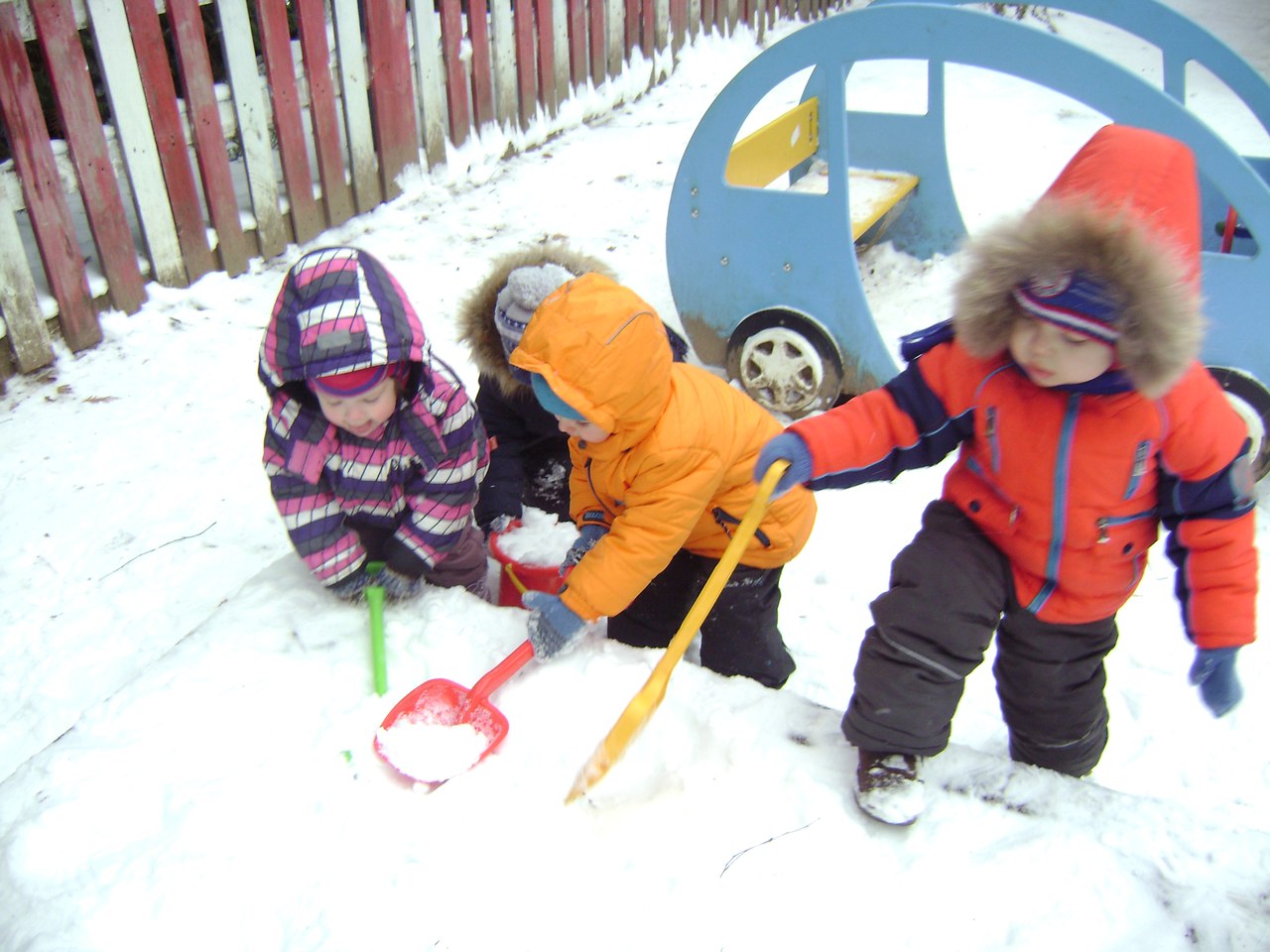 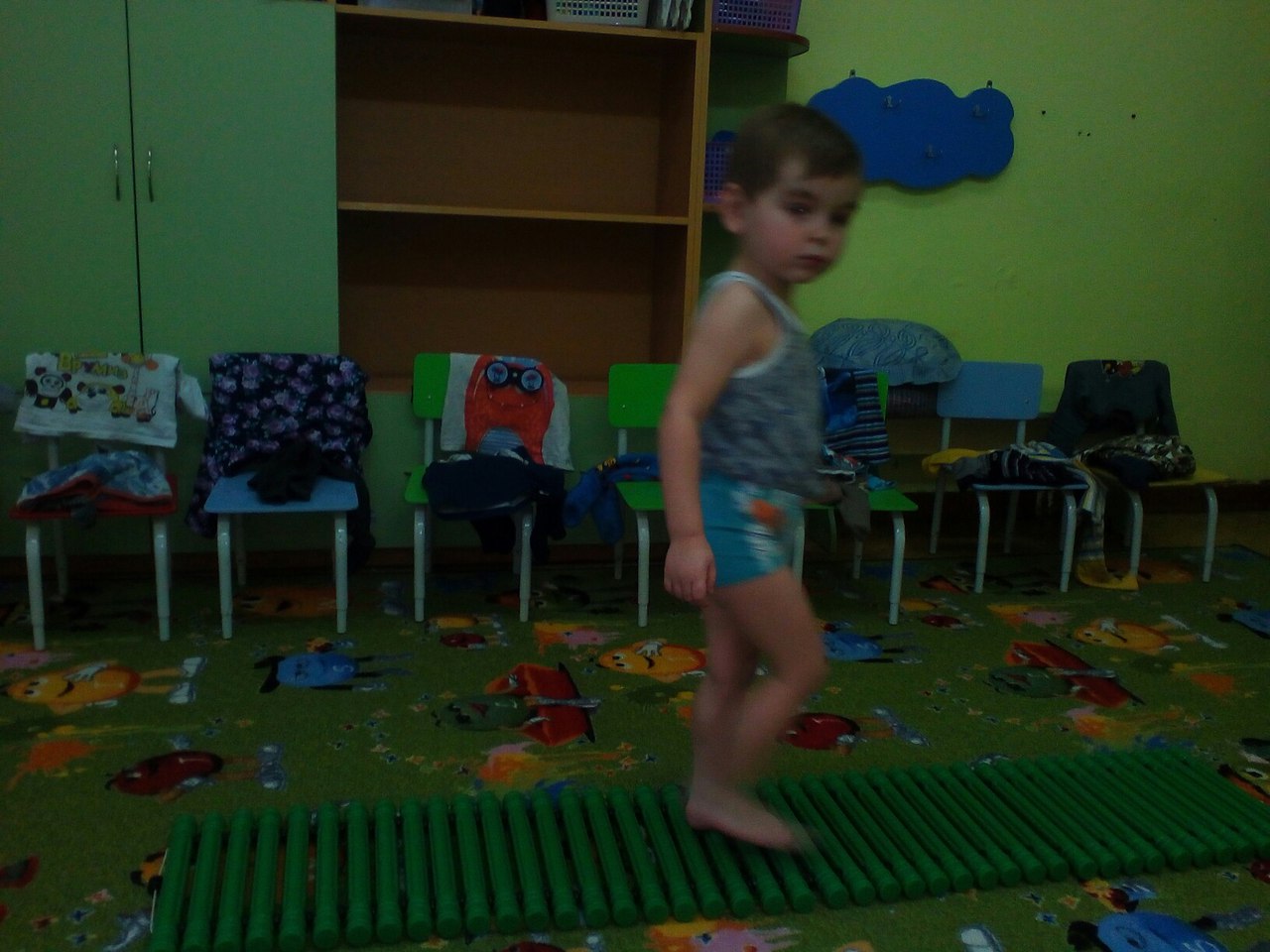 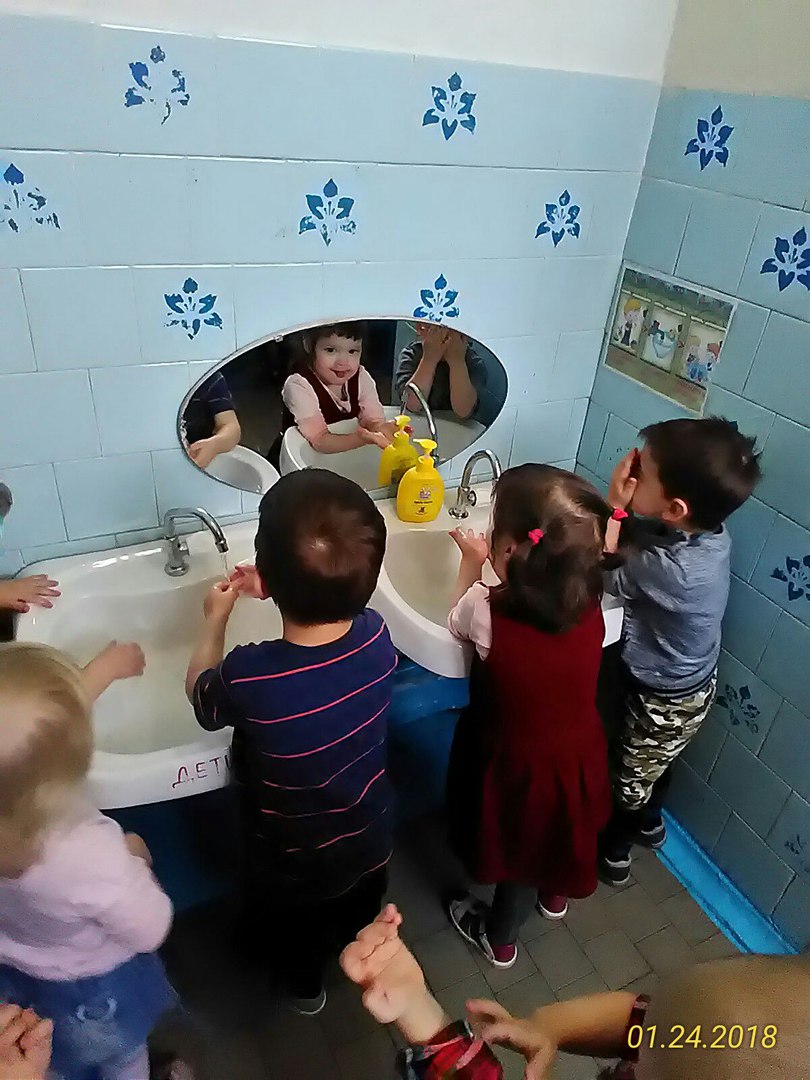 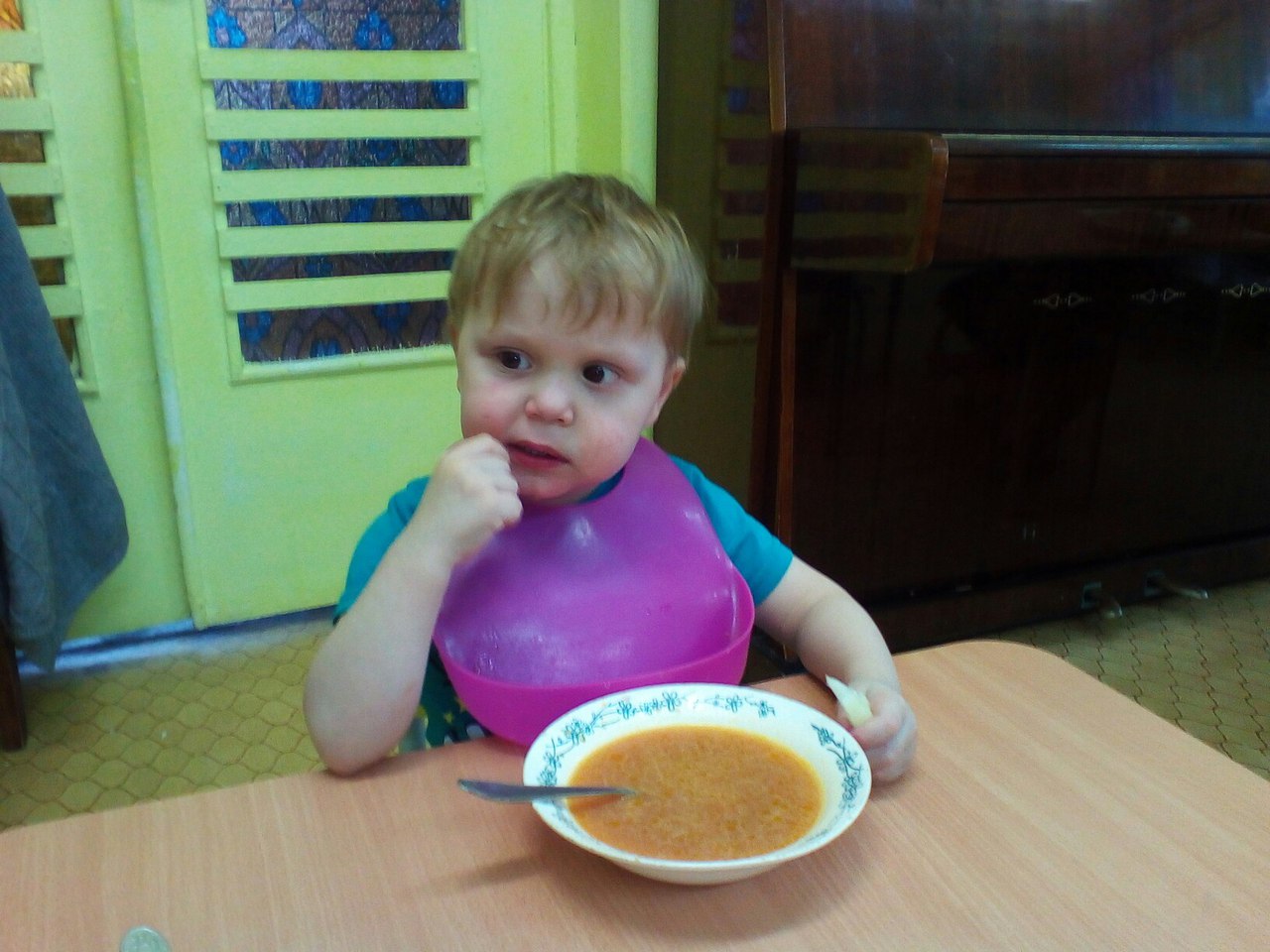 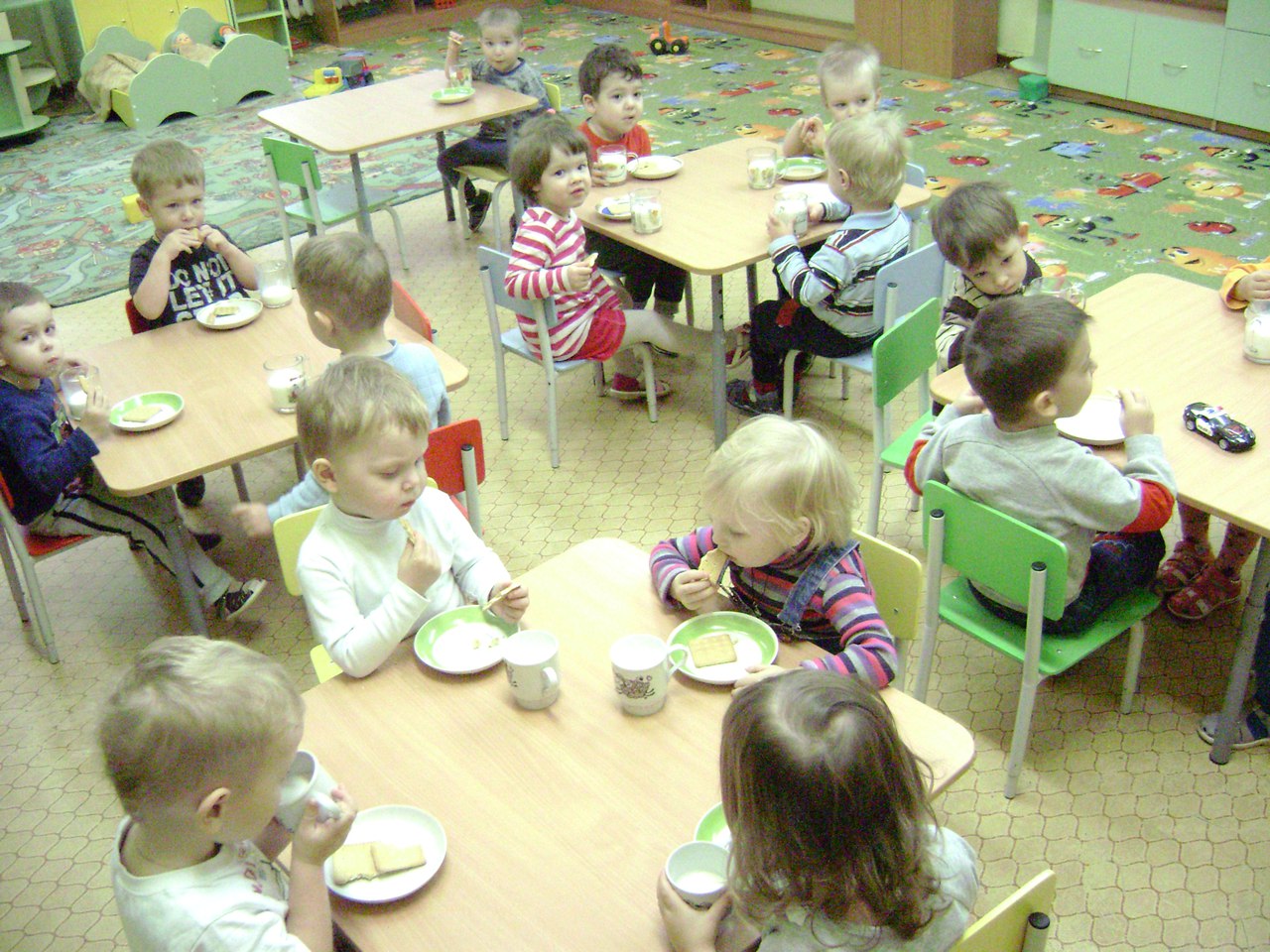 "Самым главным условием здорового образа жизни ребёнка является забота любящих его родителей !!!".
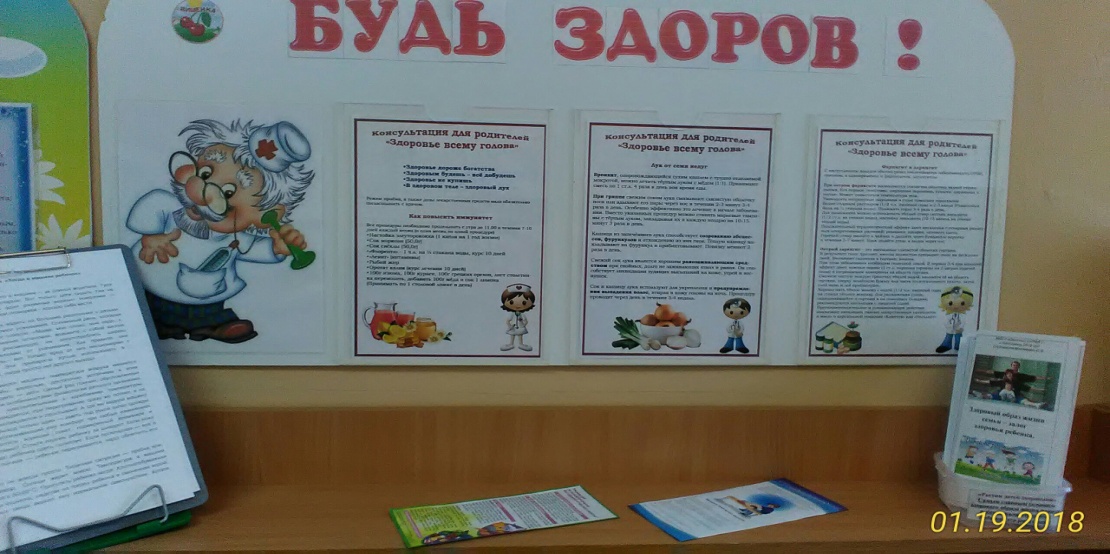 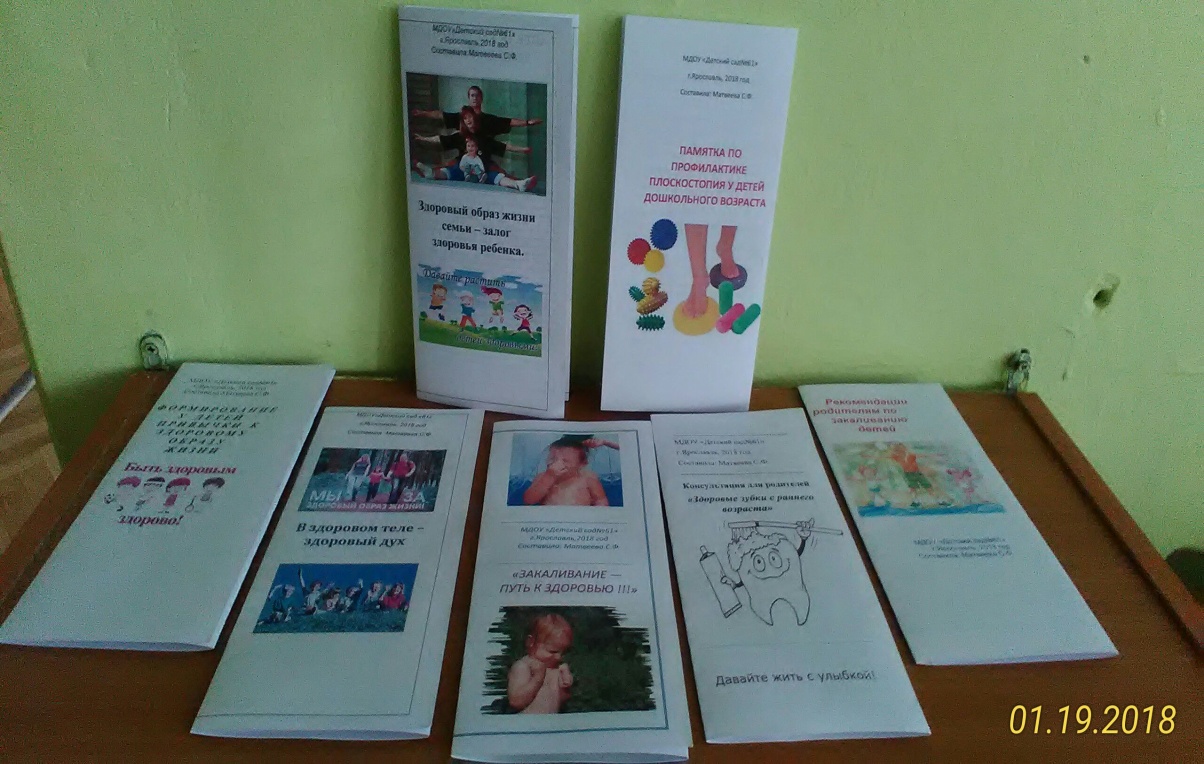 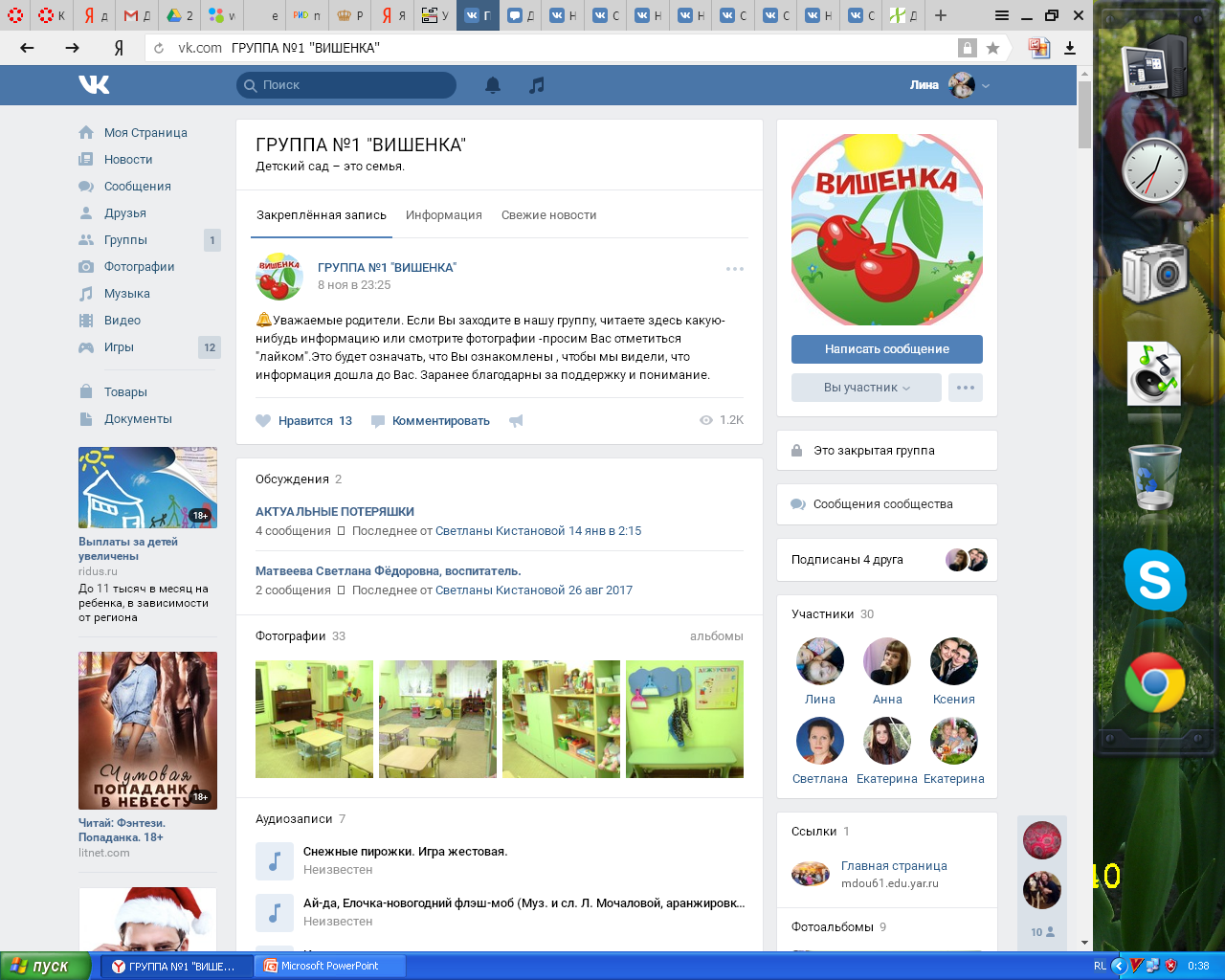 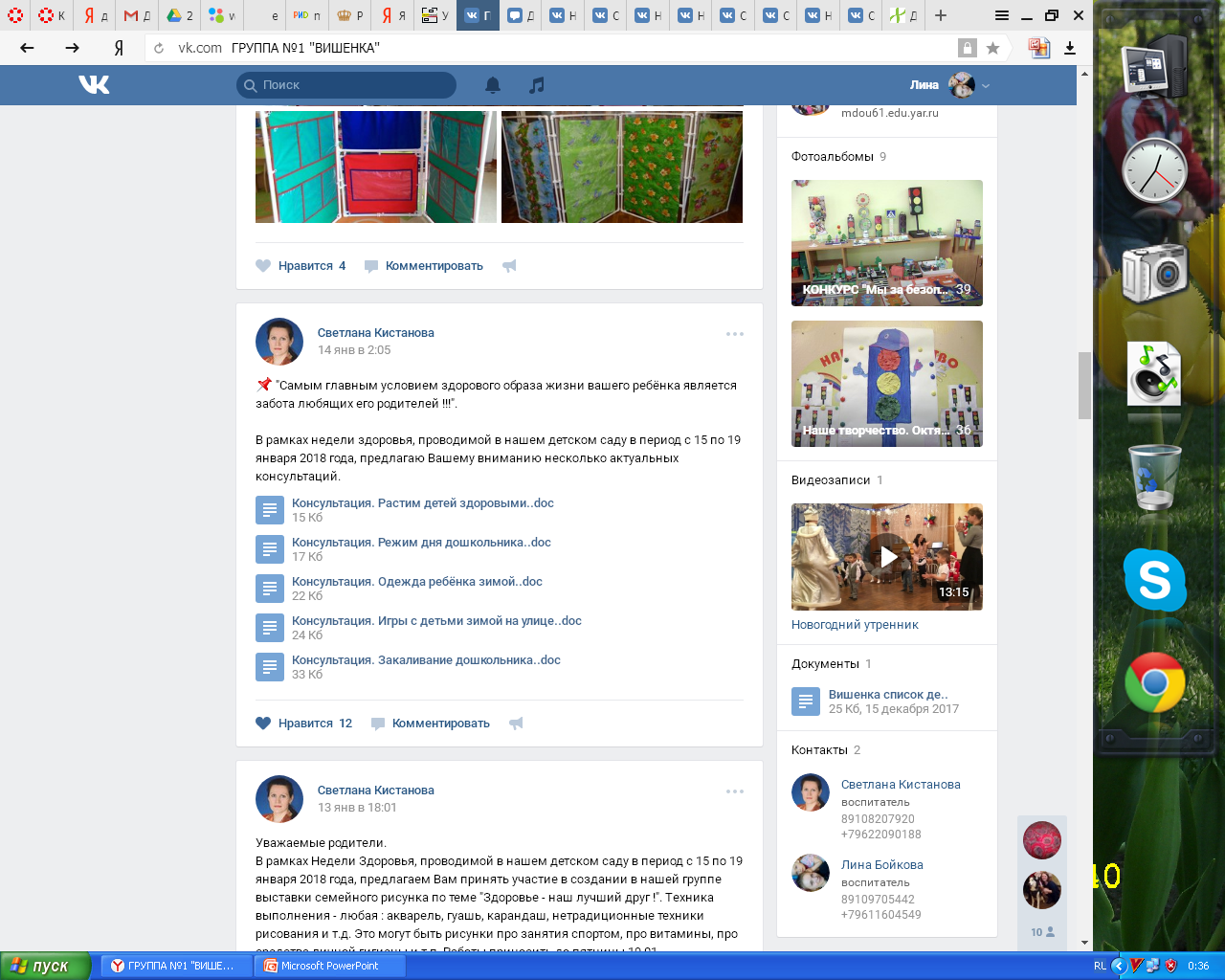 Выставка семейного рисунка «Здоровье — наш лучший друг!».
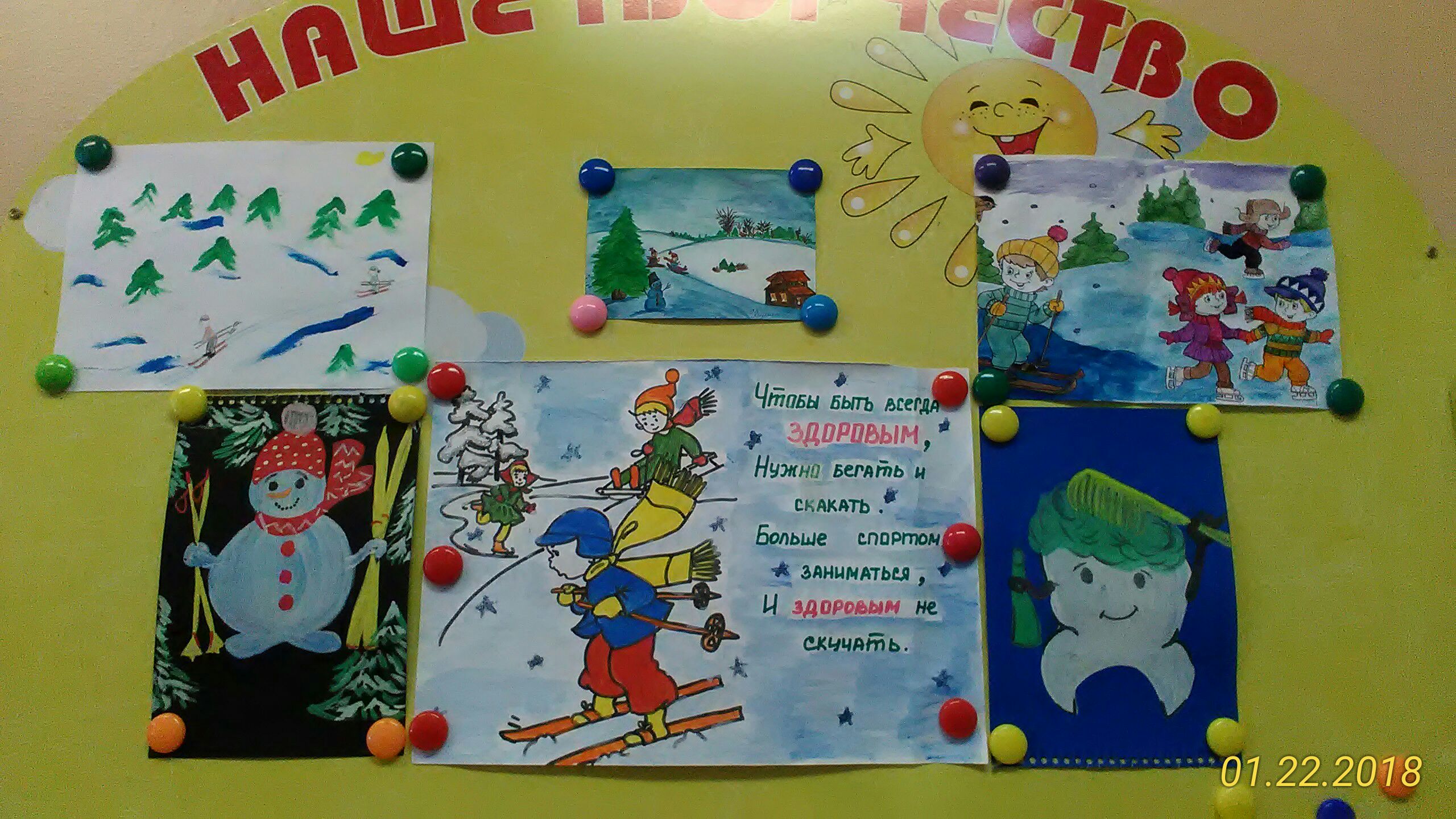 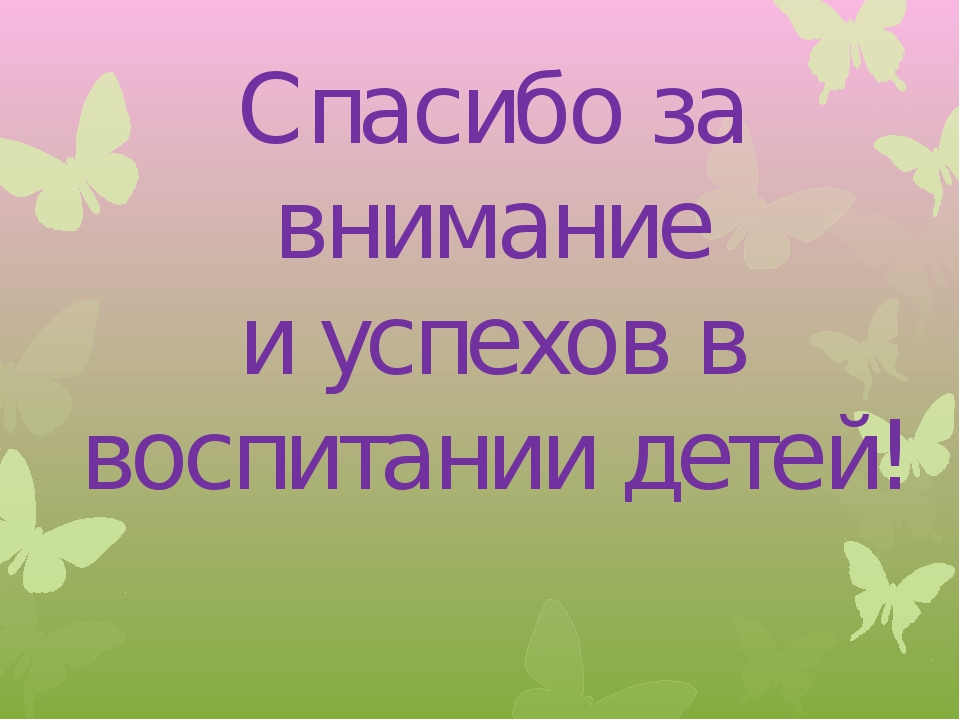